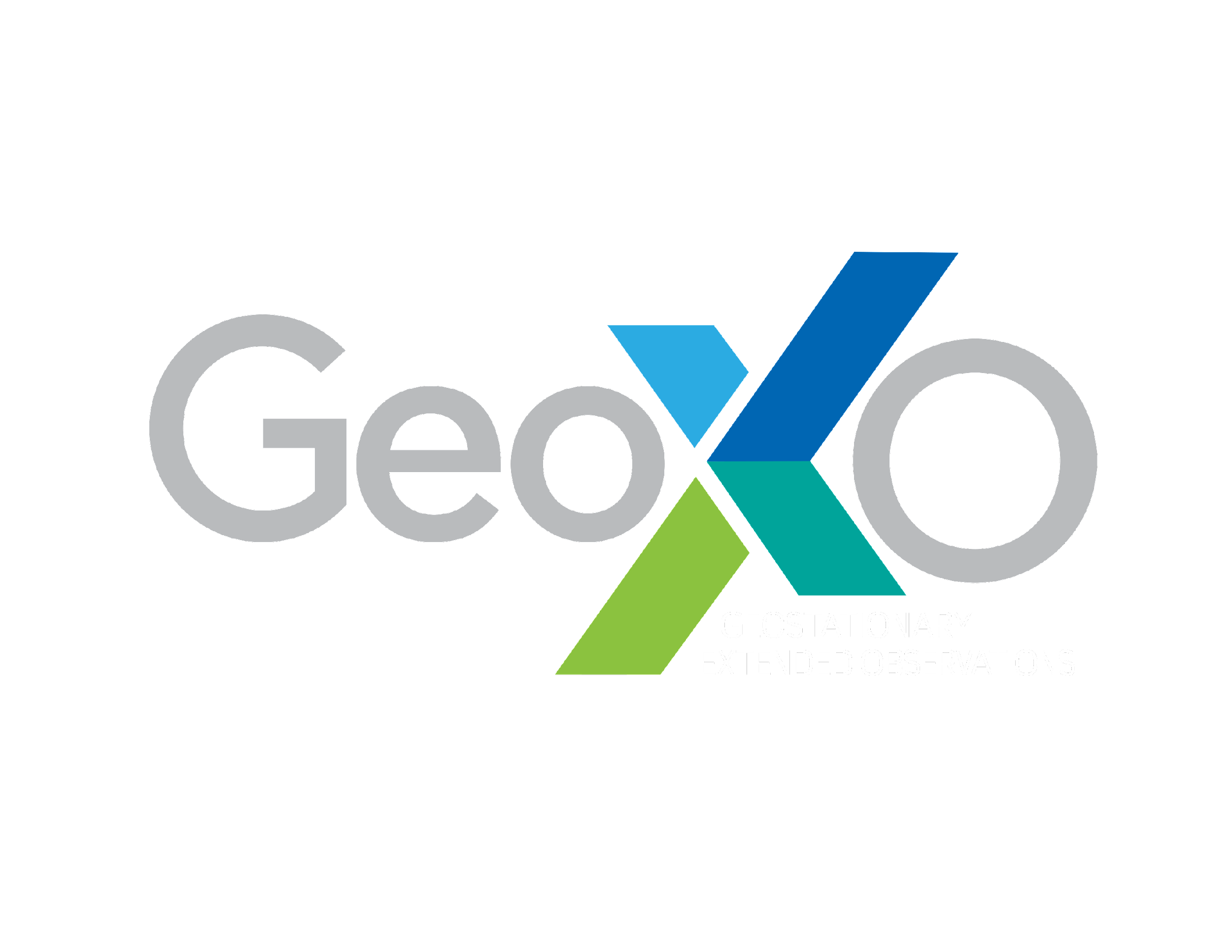 TEMPO Aerosol Algorithm and Products Update
Shobha Kondragunta1, Hai Zhang2, Pubu Ciren2

1NOAA | 2MSG at NOAA
Disclaimer: The scientific results and conclusions, as well as any views or opinions expressed
herein, are those of the author(s) and do not necessarily reflect those of NOAA or
the Department of Commerce.
Disclaimer：TEMPO L1B data courtesy of NASA and all results are preliminary.
Aerosol Retrieval Algorithm Development
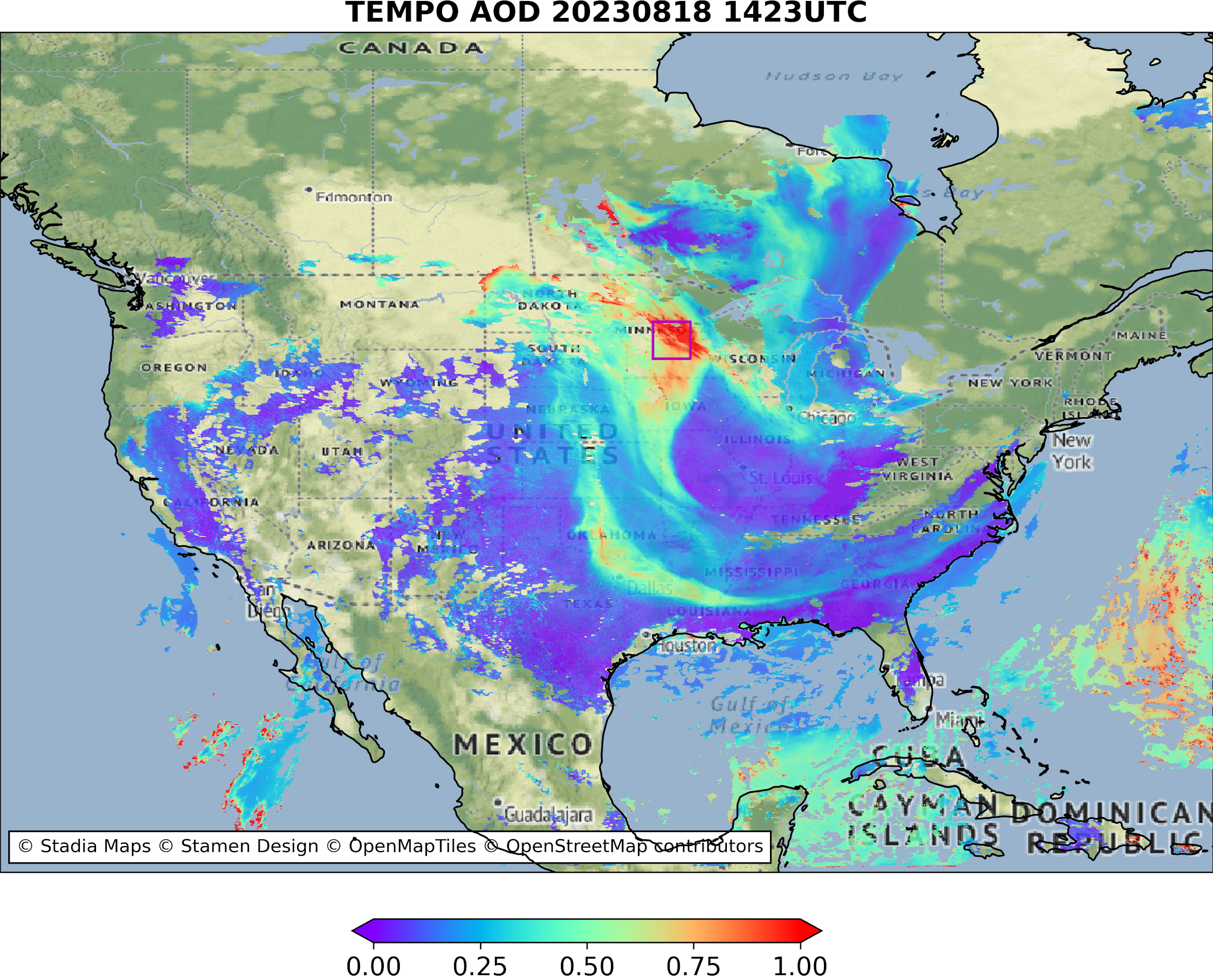 Aerosol Optical Depth
Aerosol Layer Height
Aerosol Detection (smoke and dust)
Surface PM2,5
UV Aerosol Index
True color RGB
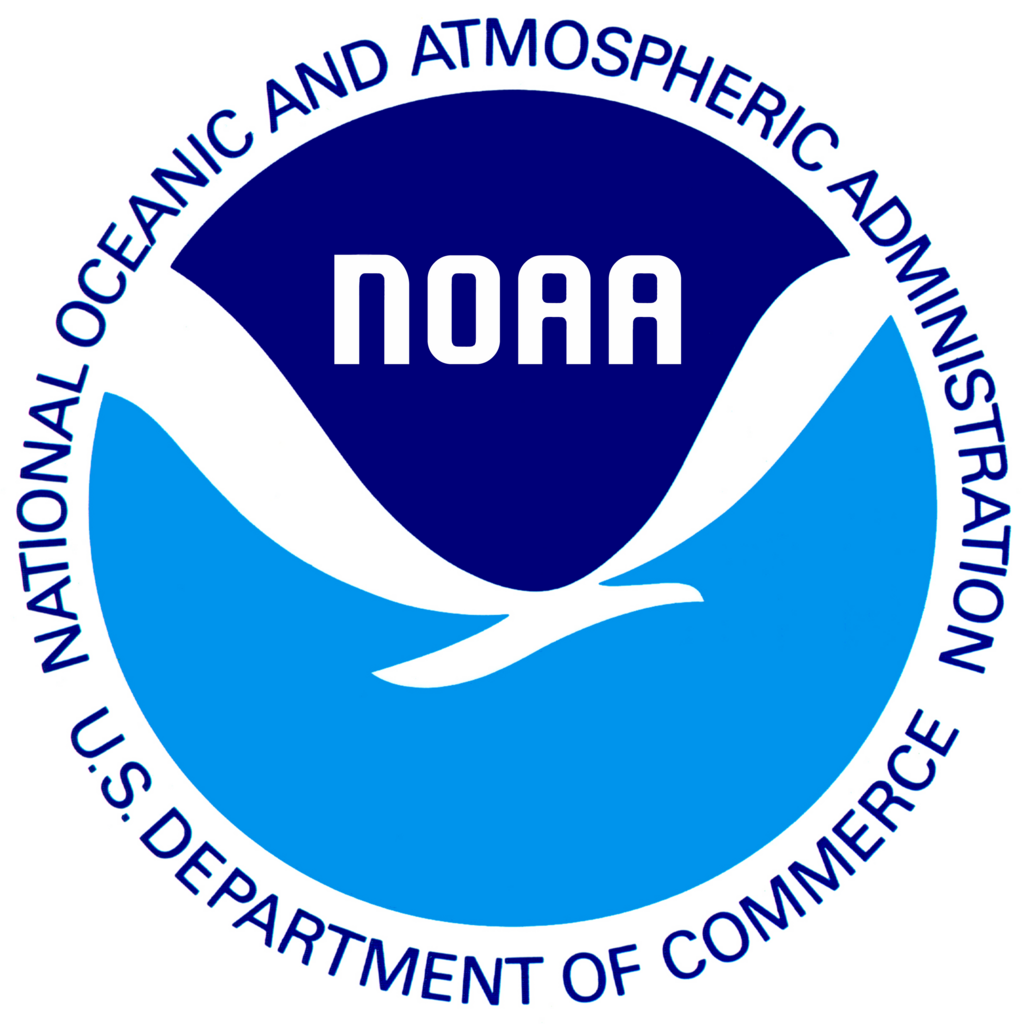 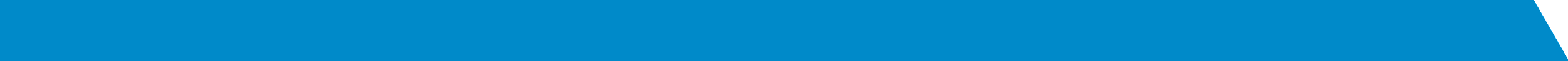 Aerosol Retrieval Algorithm Development
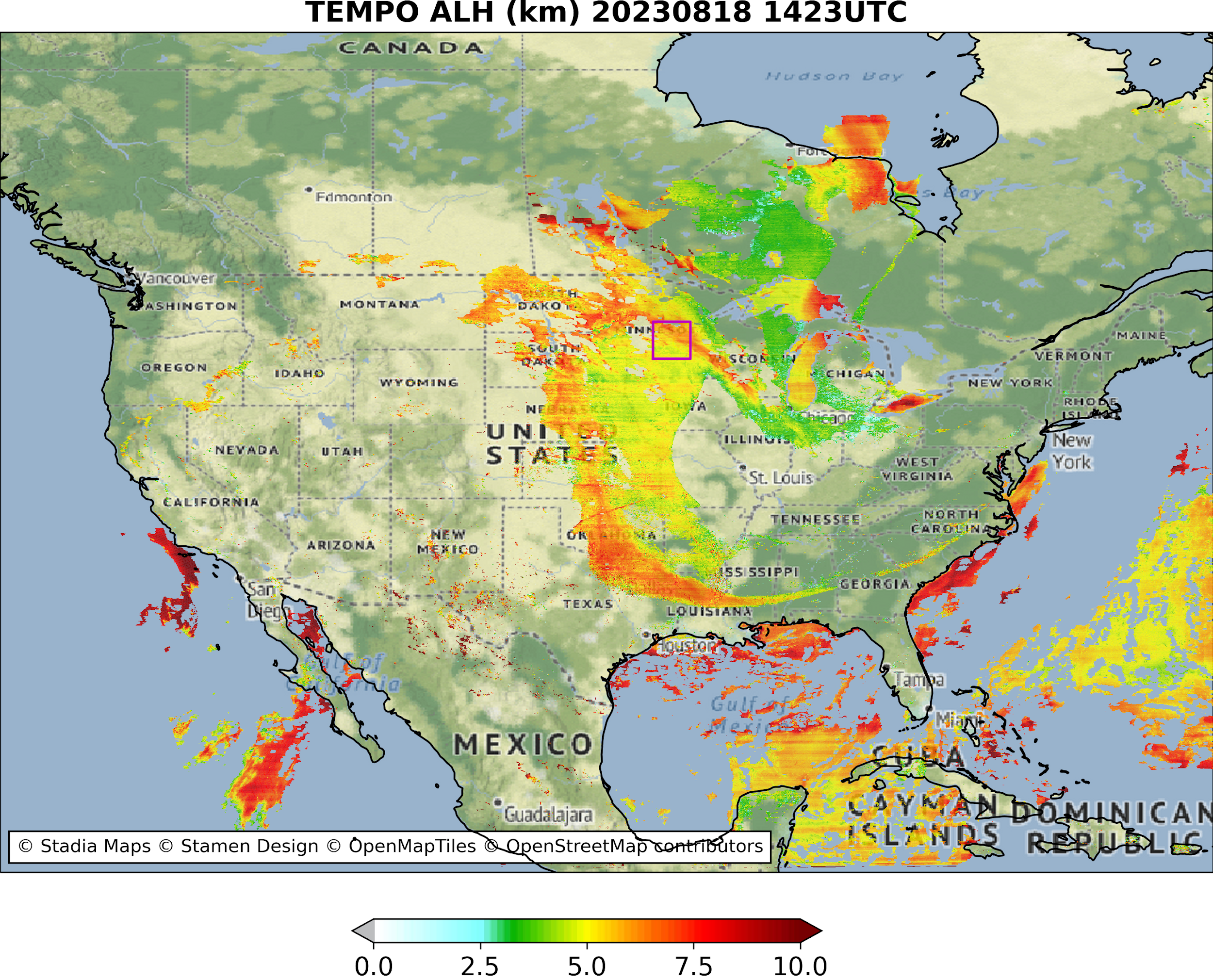 Aerosol Optical Depth
Aerosol Layer Height
Aerosol Detection (smoke and dust)
Surface PM2,5
UV Aerosol Index
True color RGB
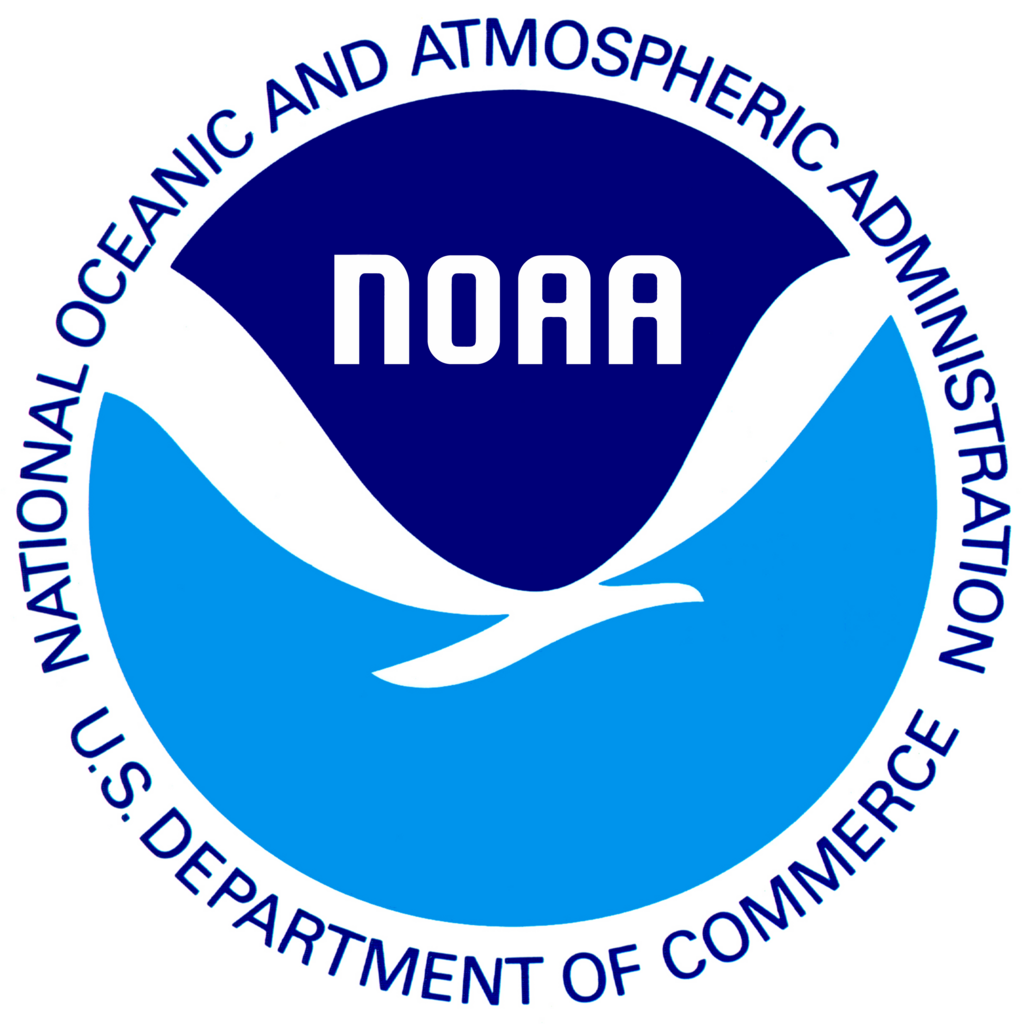 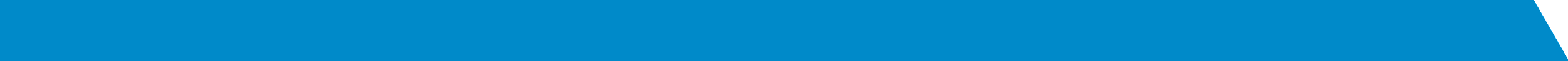 Aerosol Retrieval Algorithm Development
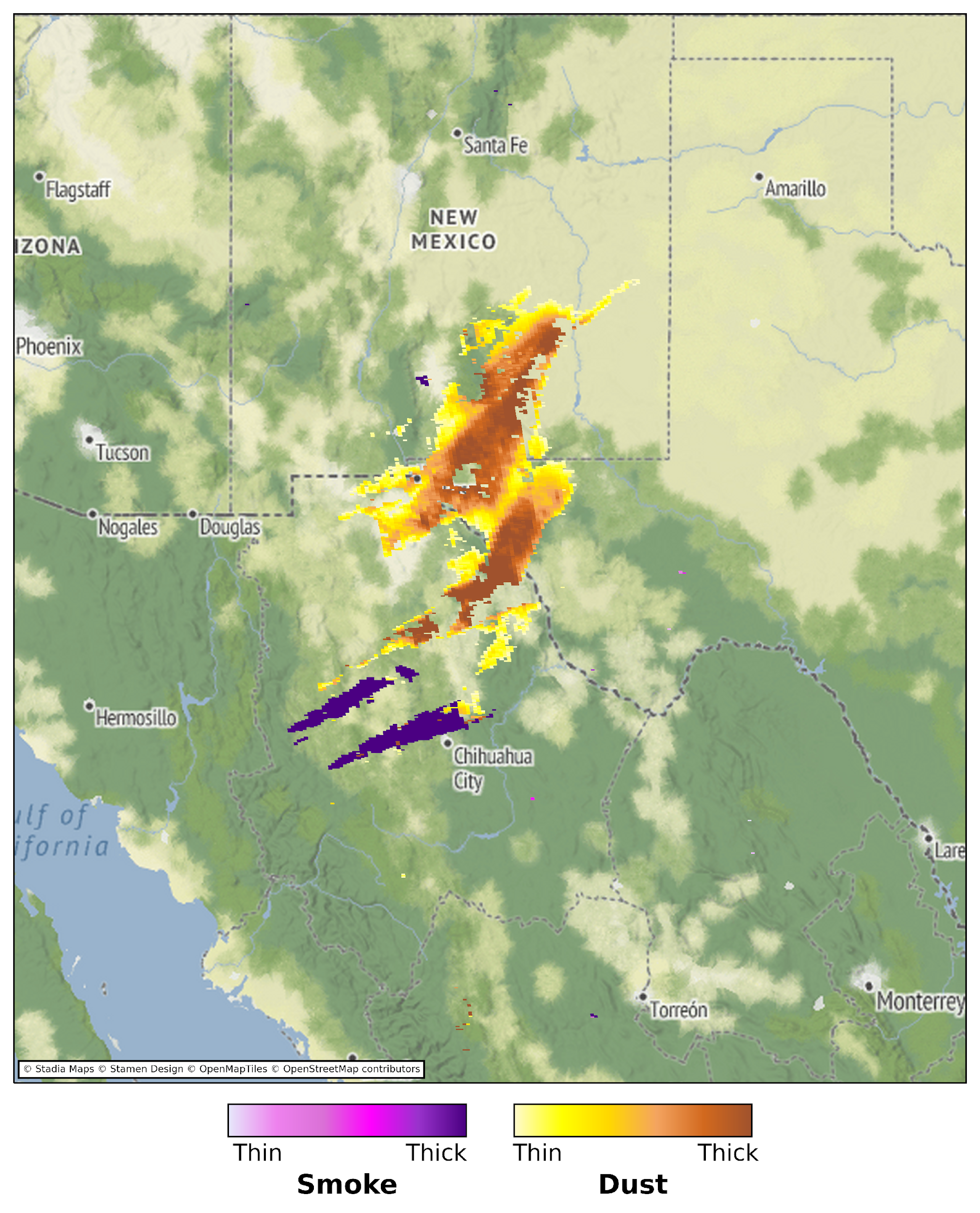 GOES-16 ABI + TEMPO
Aerosol Optical Depth
Aerosol Layer Height
Aerosol Detection (smoke and dust)
Surface PM2.5
UV Aerosol Index
True color RGB
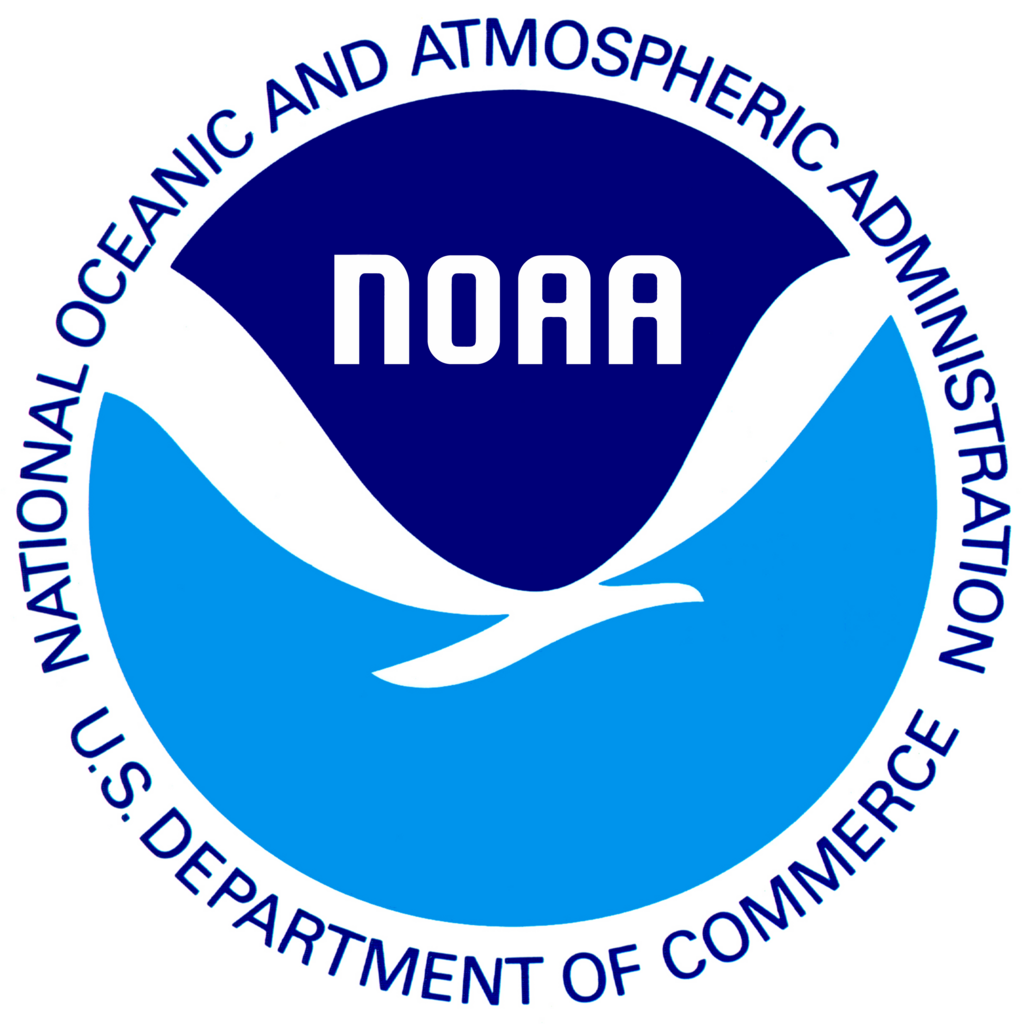 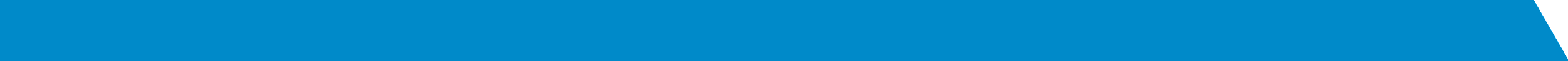 Aerosol Retrieval Algorithm Development
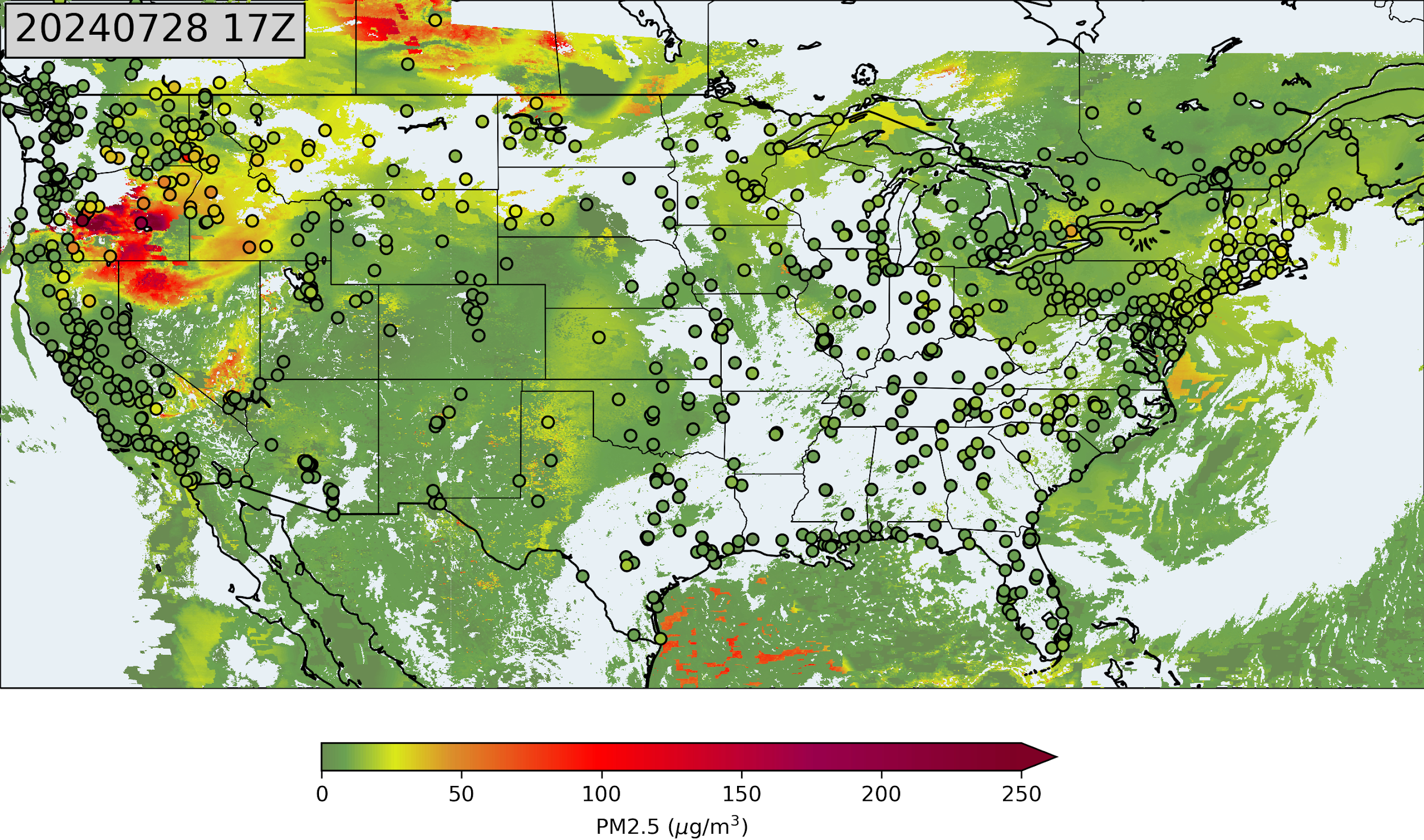 Aerosol Optical Depth
Aerosol Layer Height
Aerosol Detection (smoke and dust)
Surface PM2.5
UV Aerosol Index
True color RGB
ABI + TEMPO
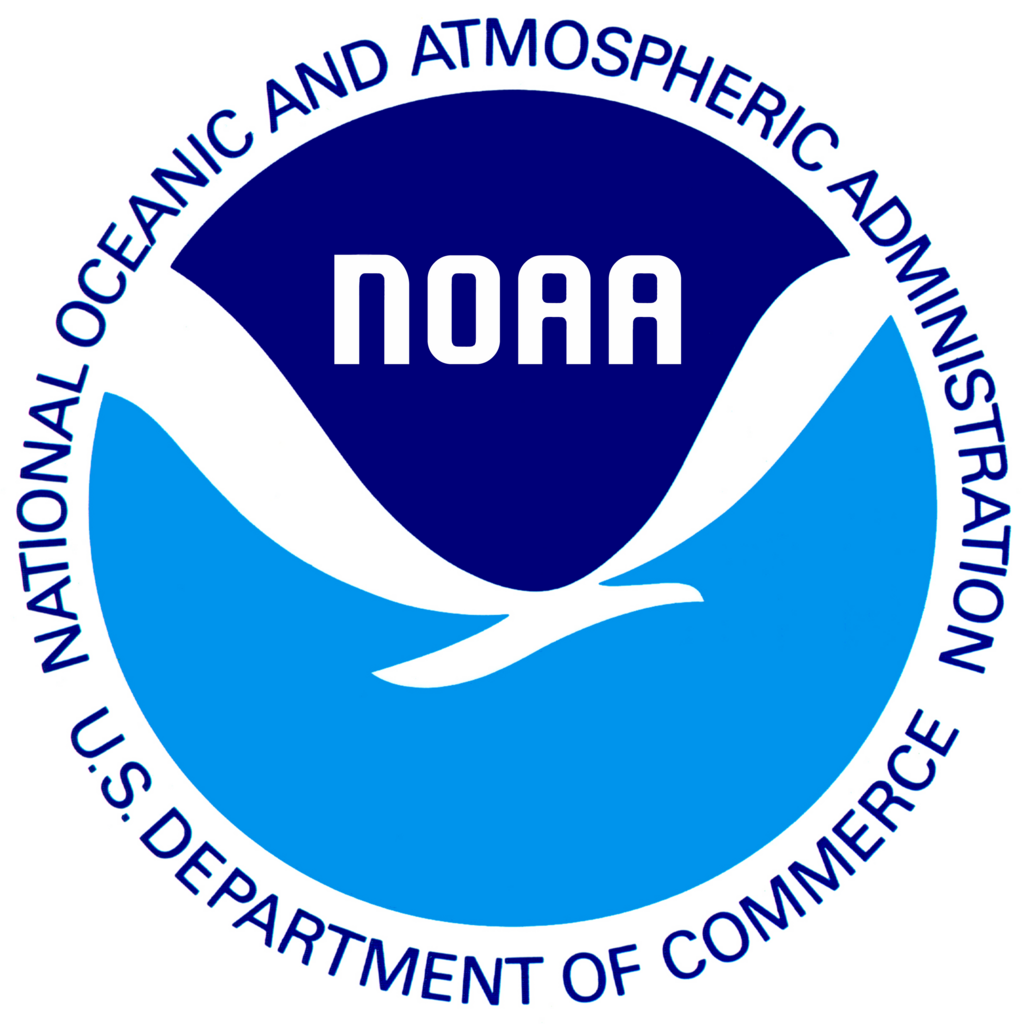 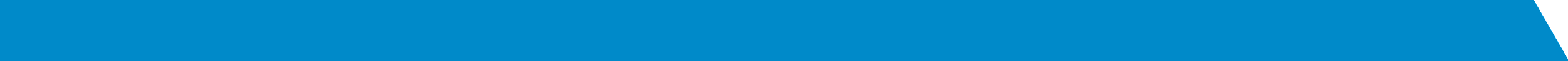 Aerosol Retrieval Algorithm Development
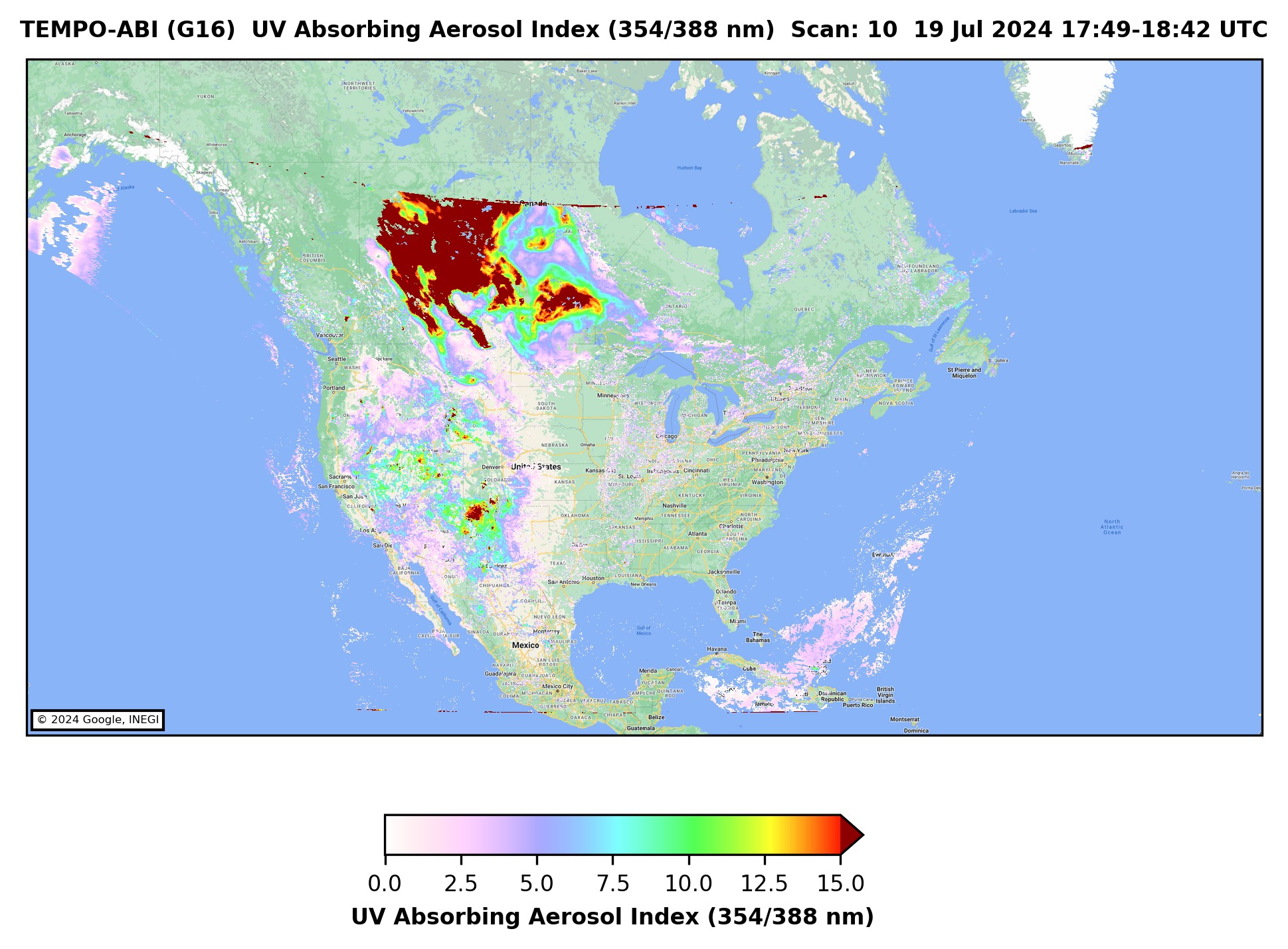 Aerosol Optical Depth
Aerosol Layer Height
Aerosol Detection (smoke and dust)
Surface PM2.5
UV Aerosol Index
True color RGB
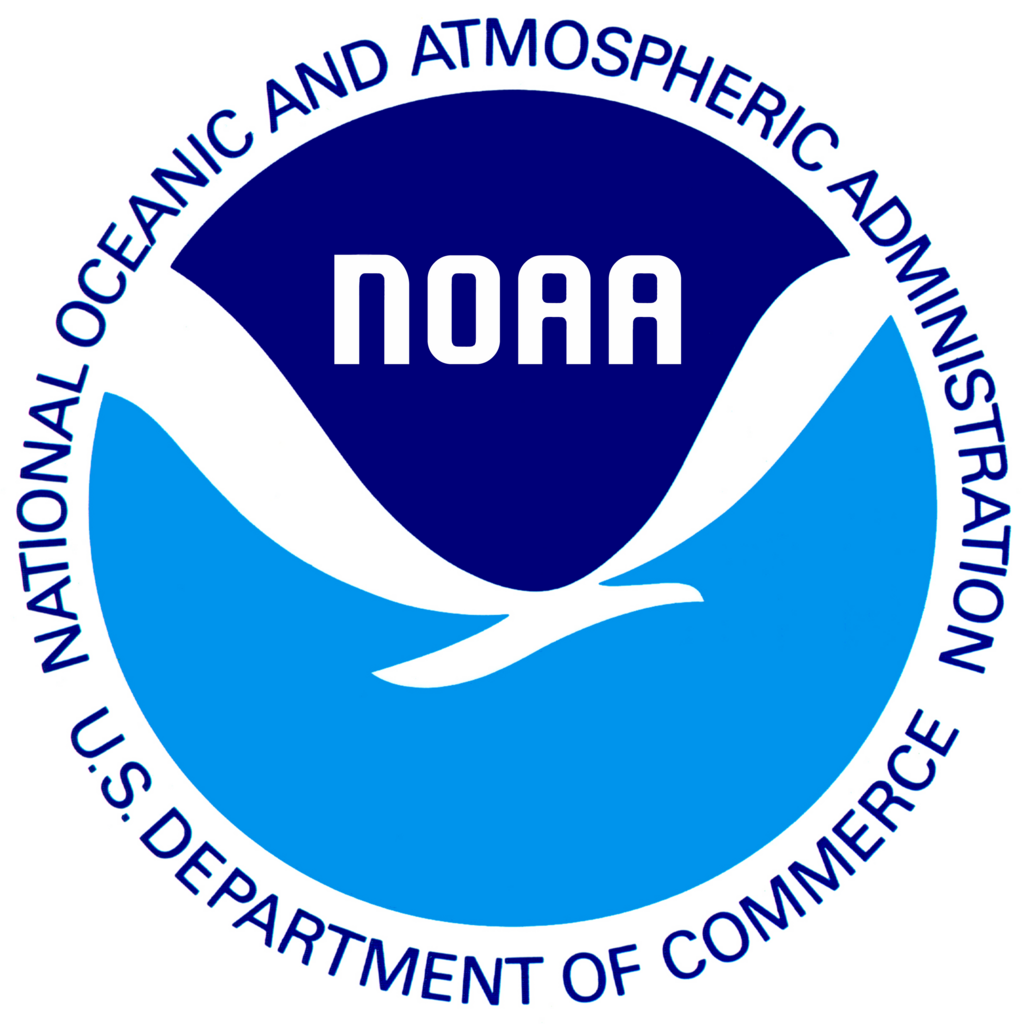 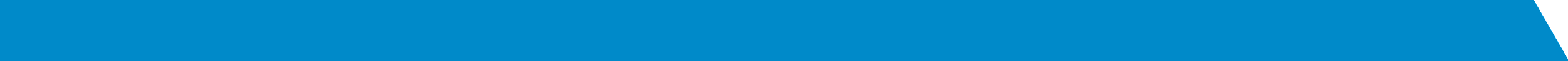 Aerosol Retrieval Algorithm Development
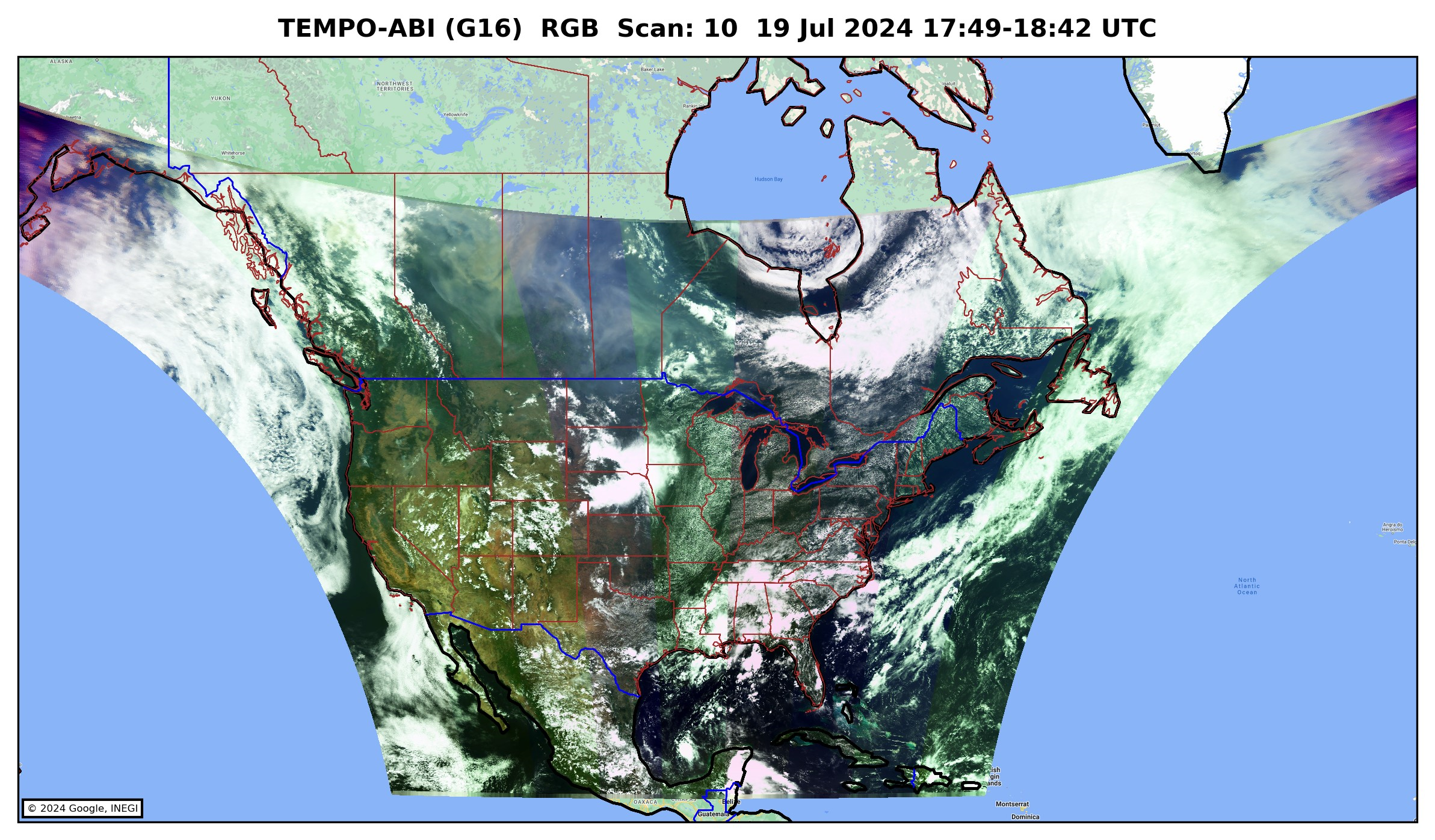 Aerosol Optical Depth
Aerosol Layer Height
Aerosol Detection (smoke and dust)
Surface PM2.5
UV Aerosol Index
True color RGB
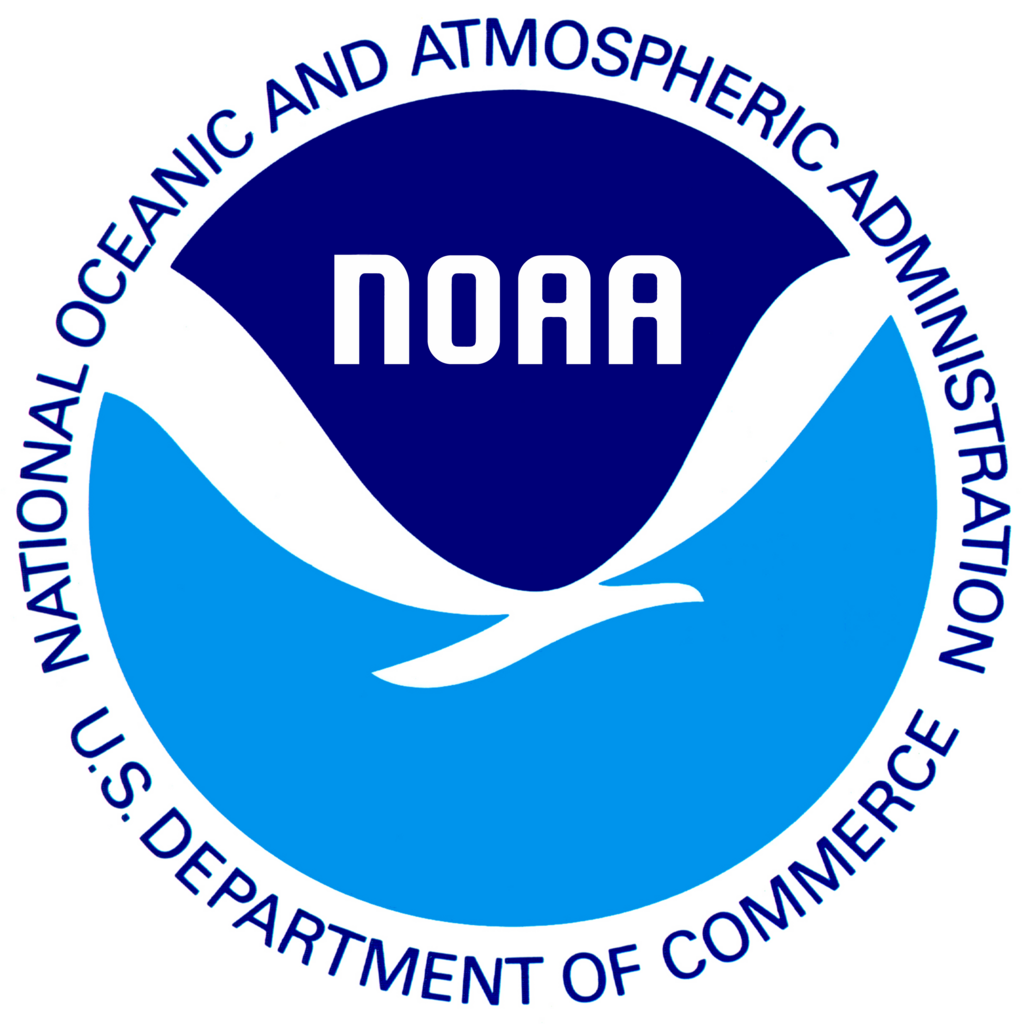 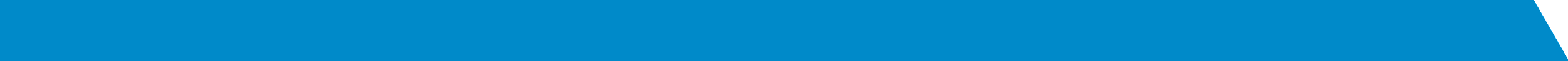 Hourly Variation of Surface PM2.5
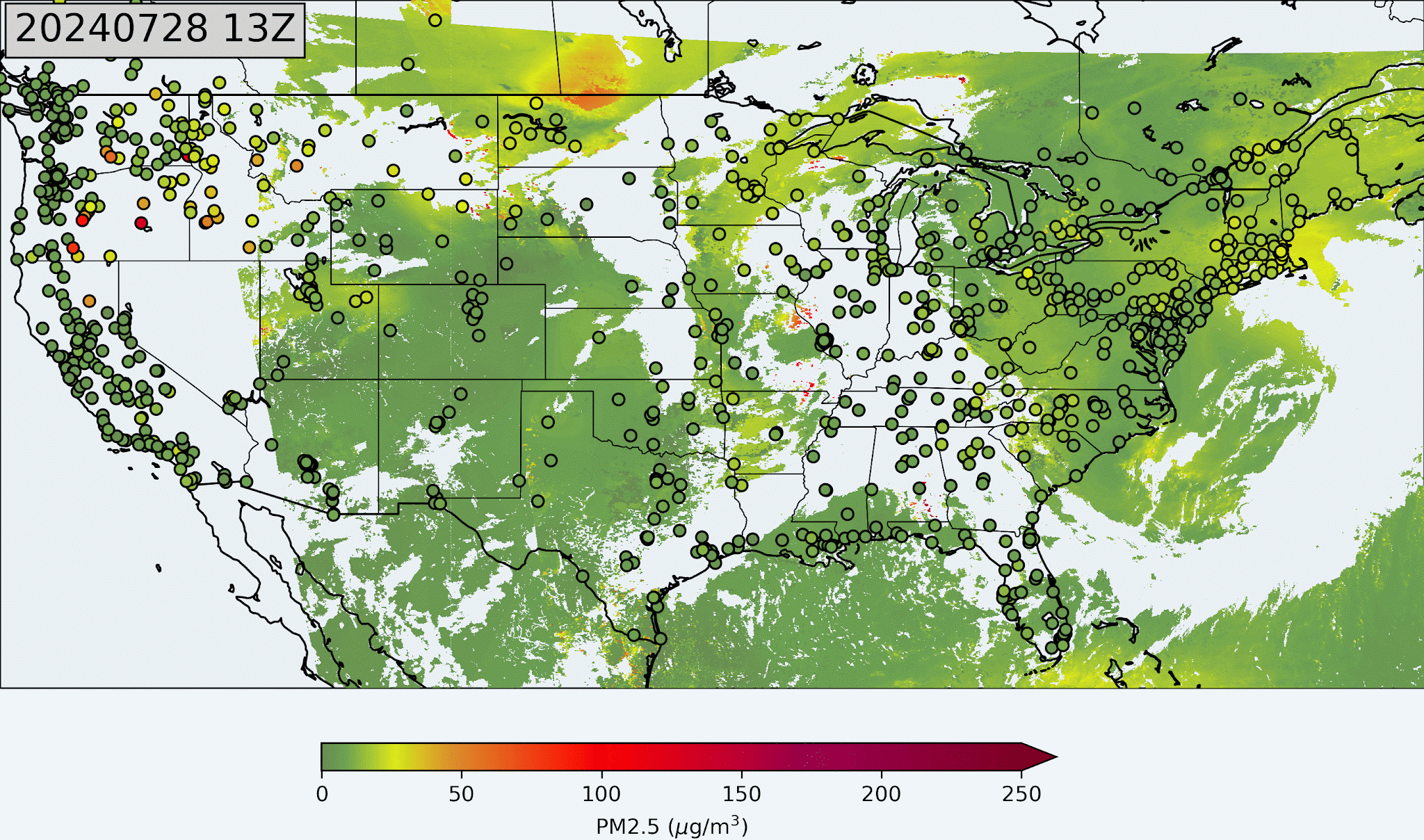 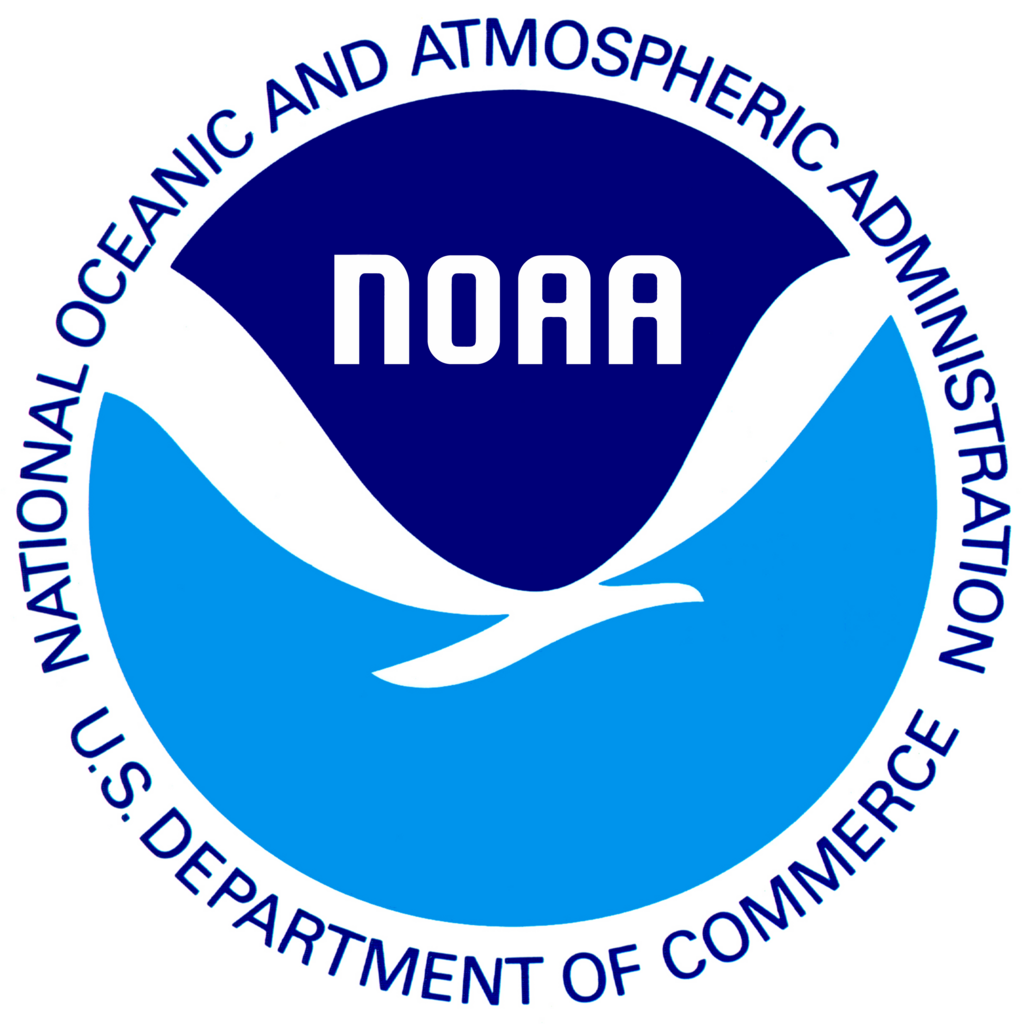 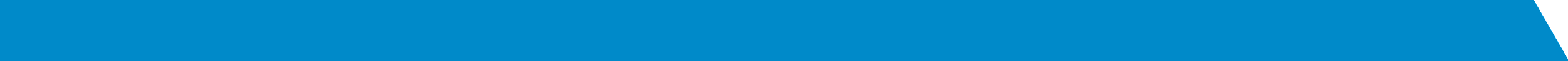 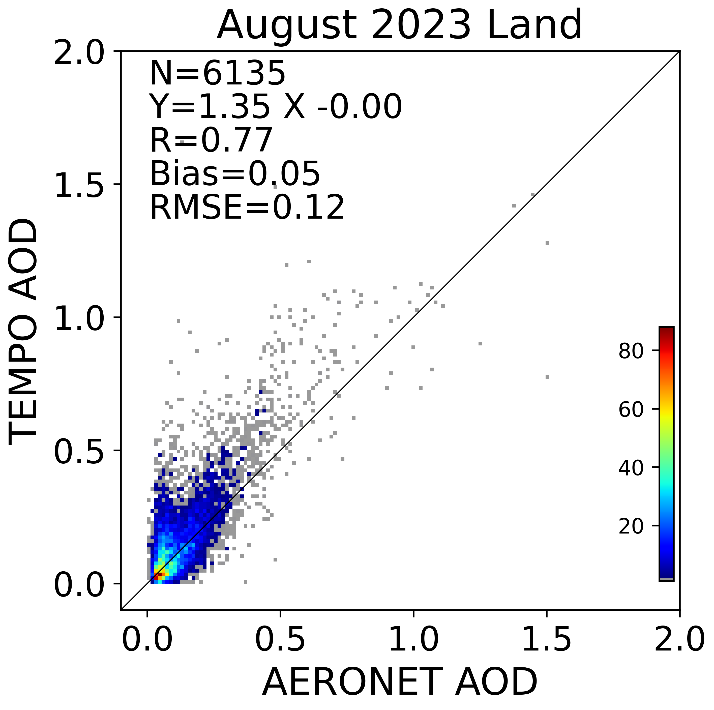 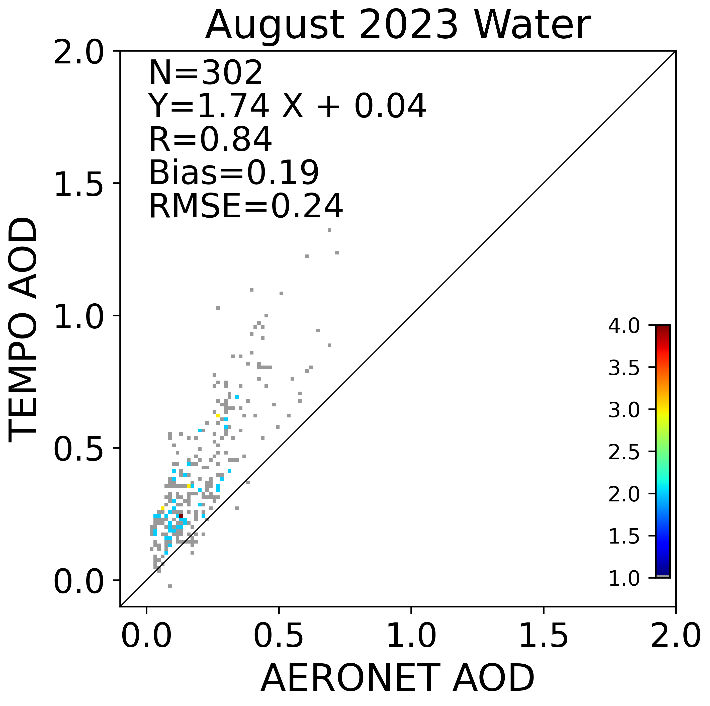 Validation of aerosol products
Large AOD and ALH bias over water points towards calibration errors rather than algorithm errors
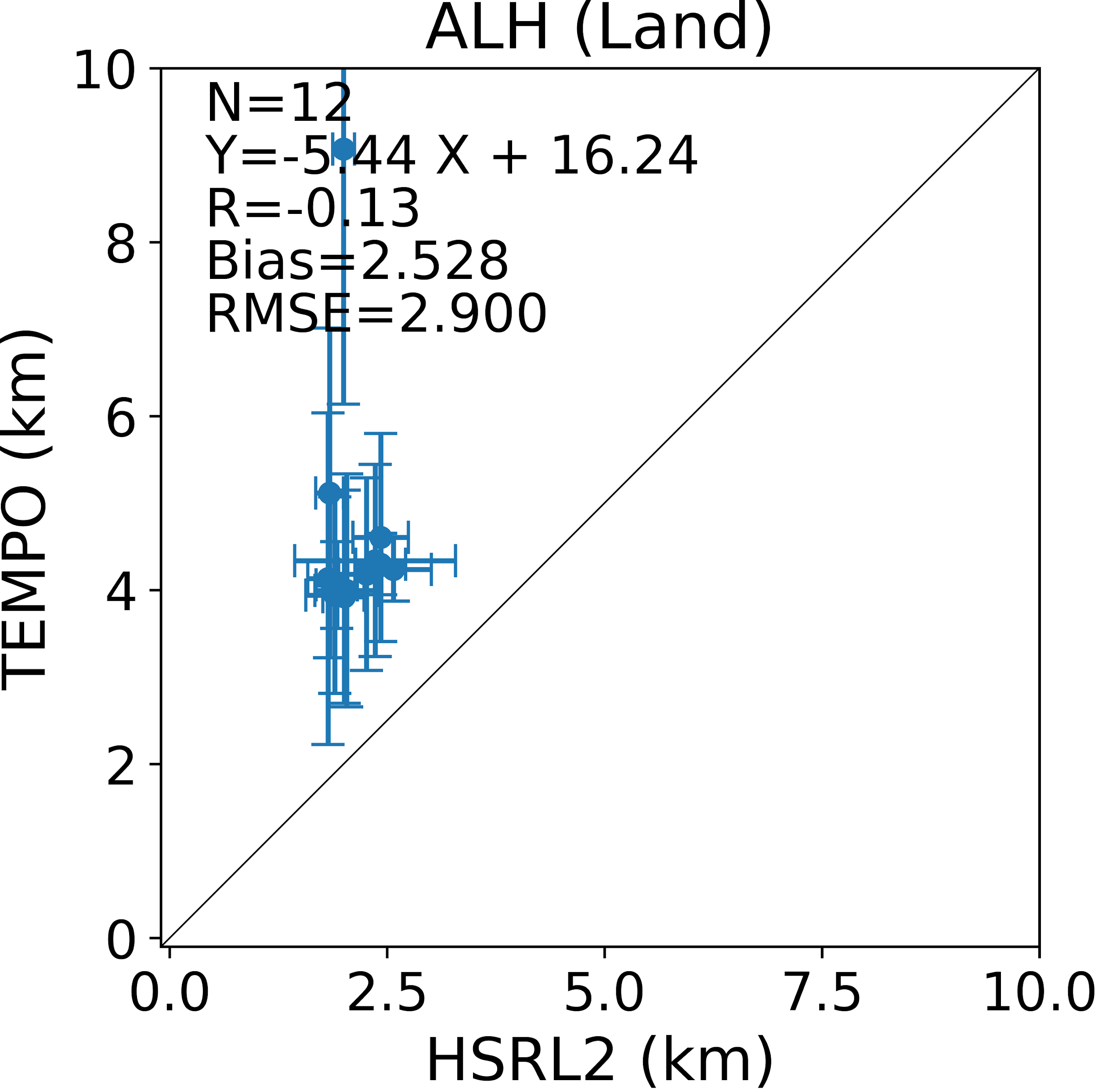 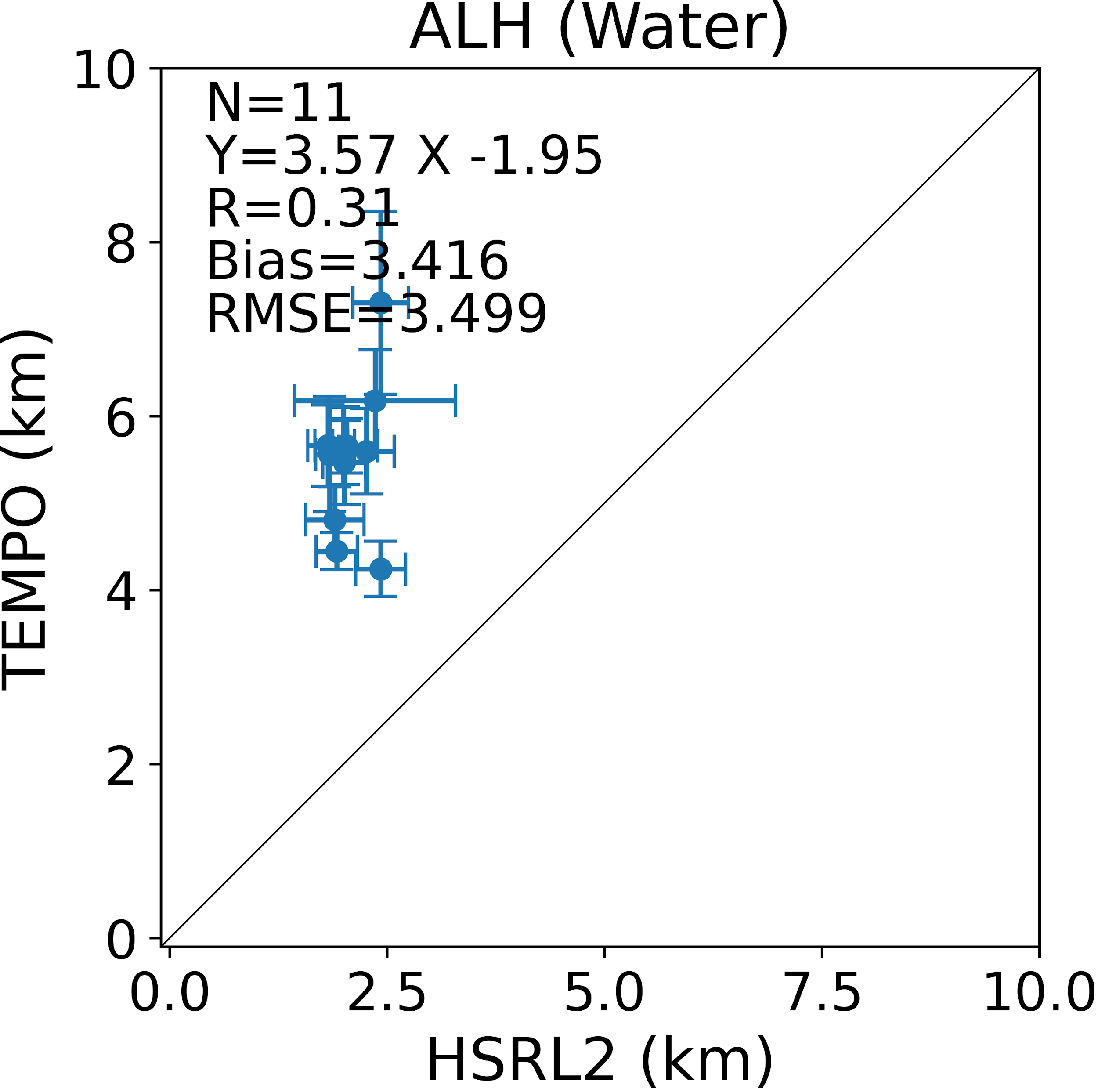 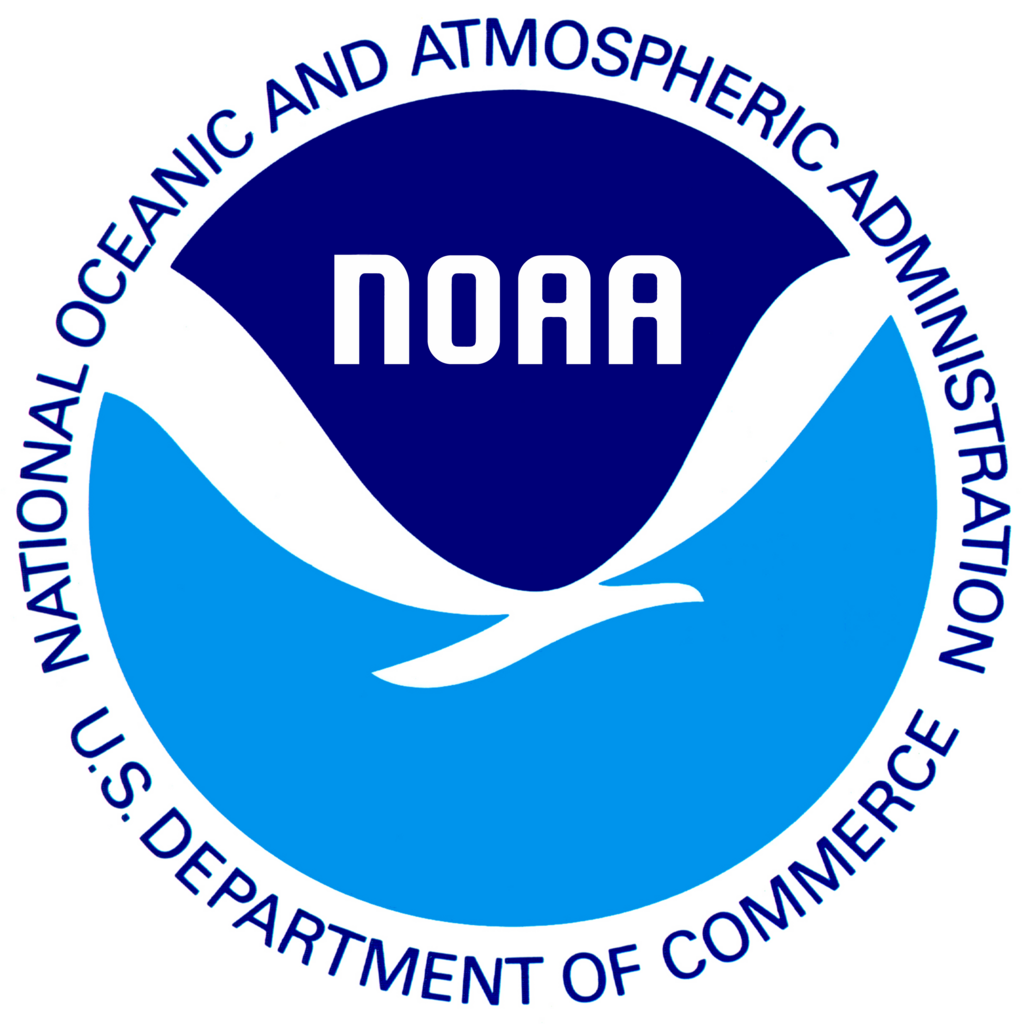 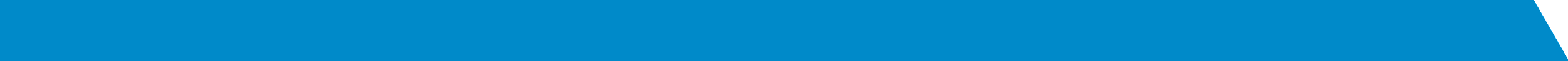 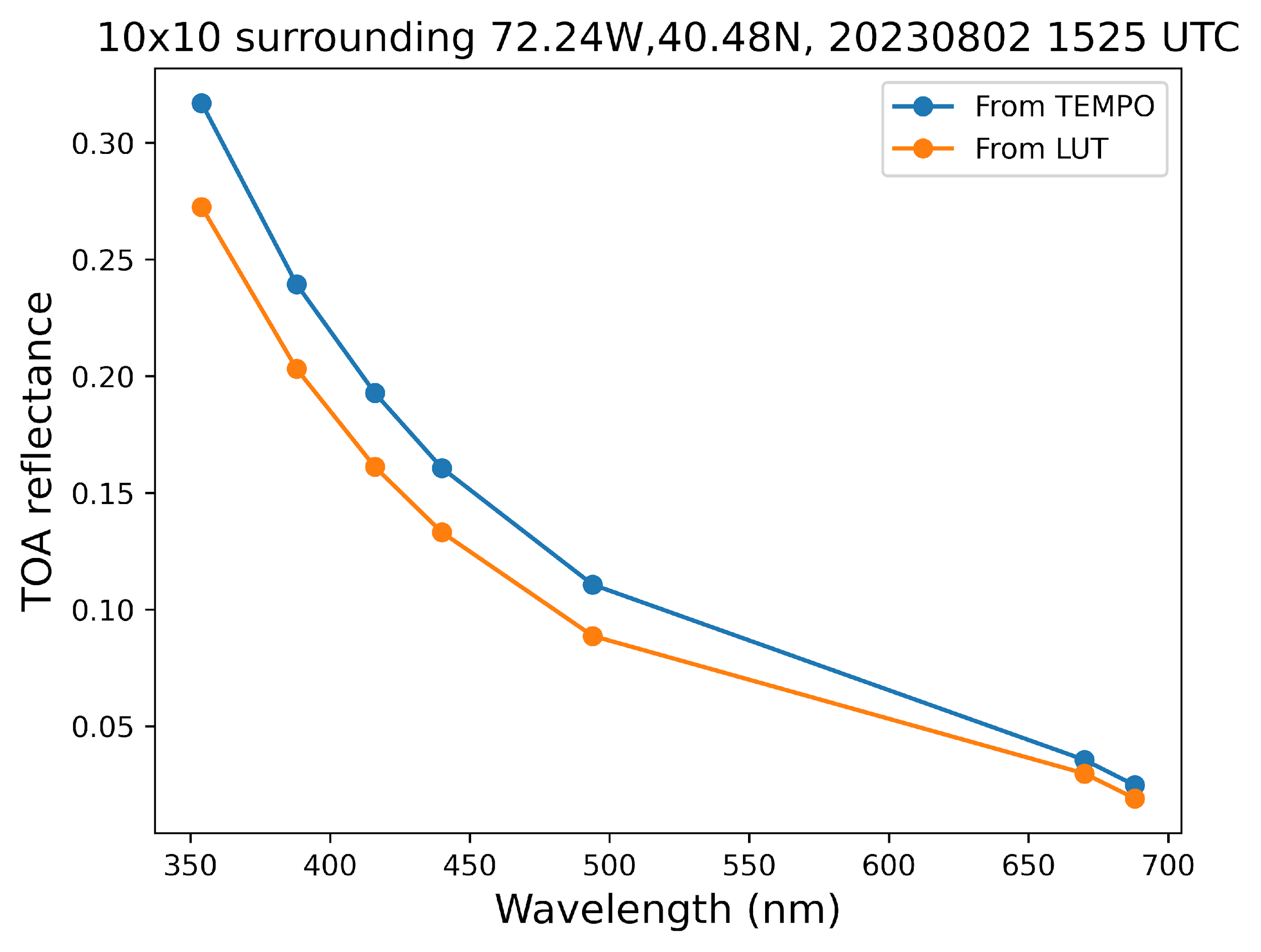 Calibration Assessment
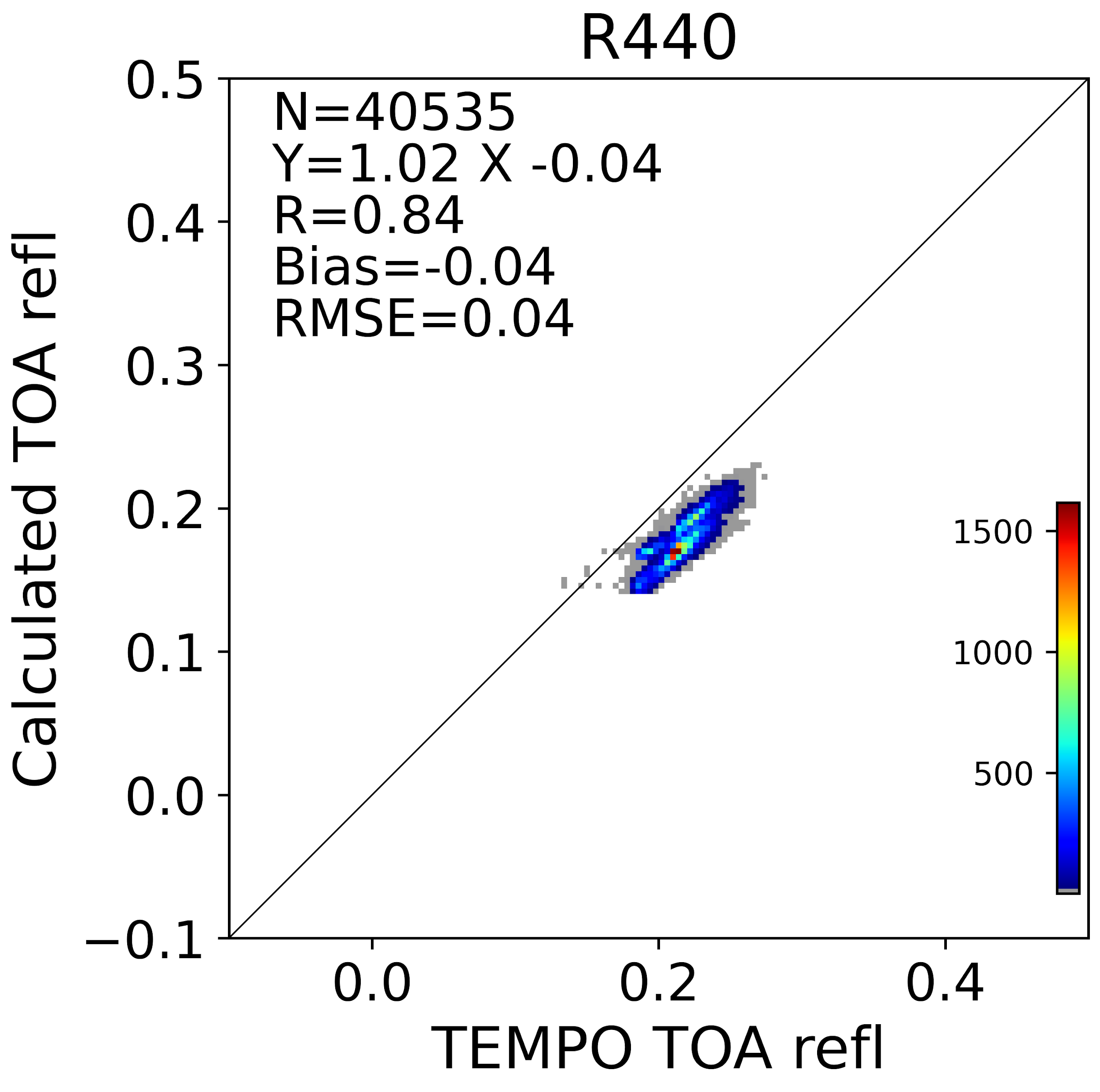 Used a remote location over ocean to calculate surface reflectance, and nearby AERONET station AOD to compute TOA.
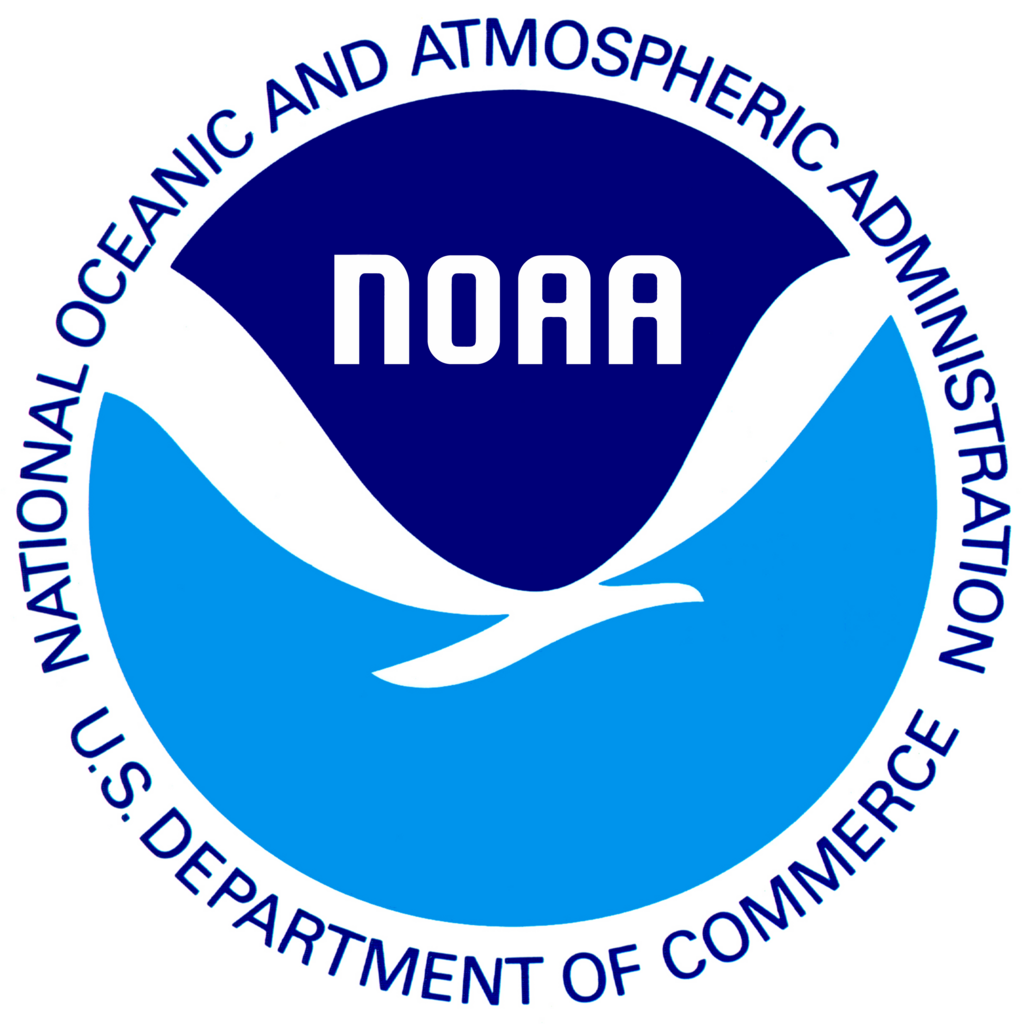 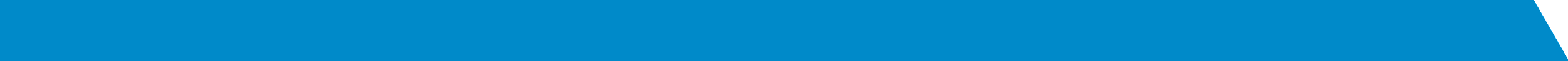 Directional Lambertian Equivalent Reflectivity
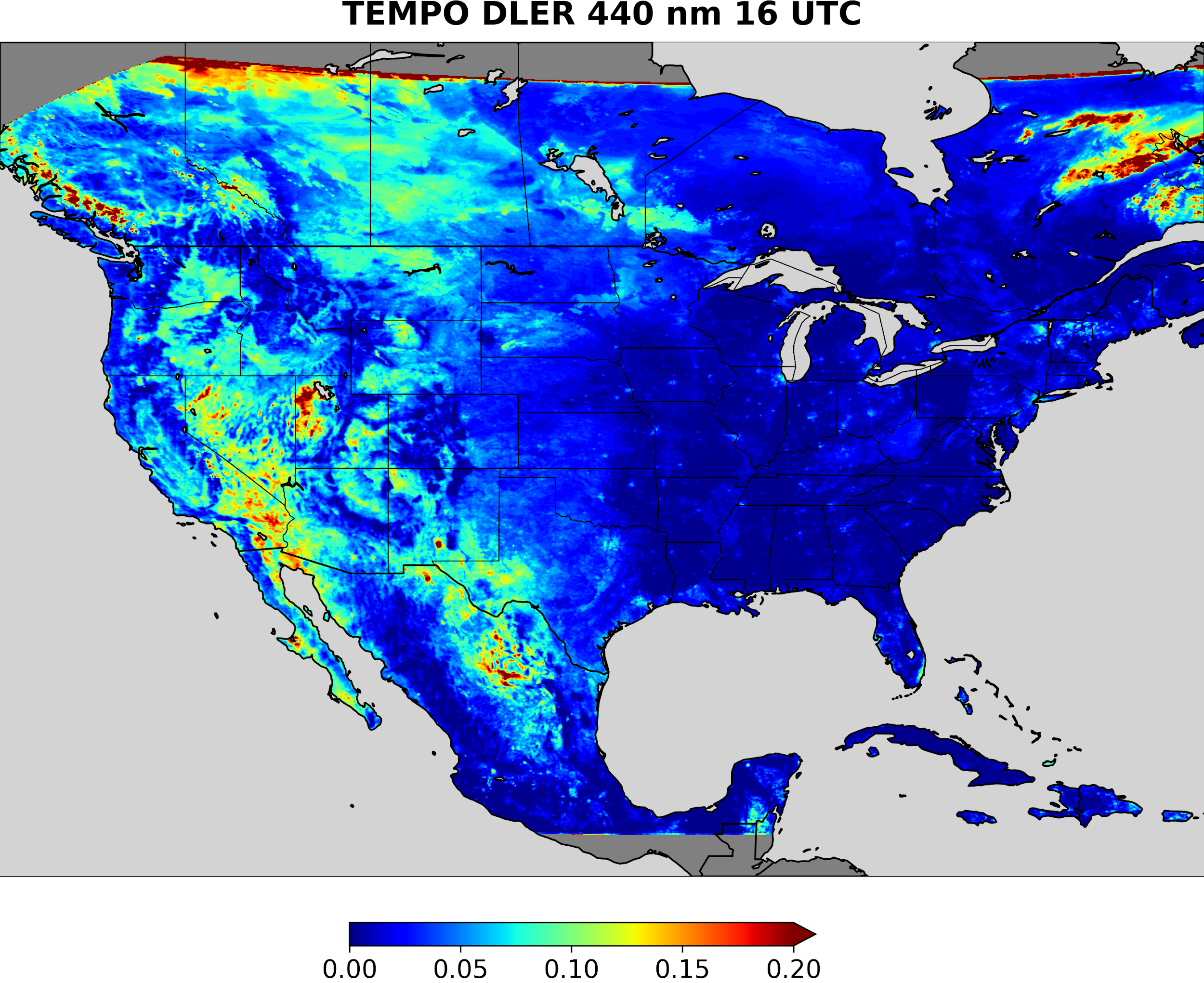 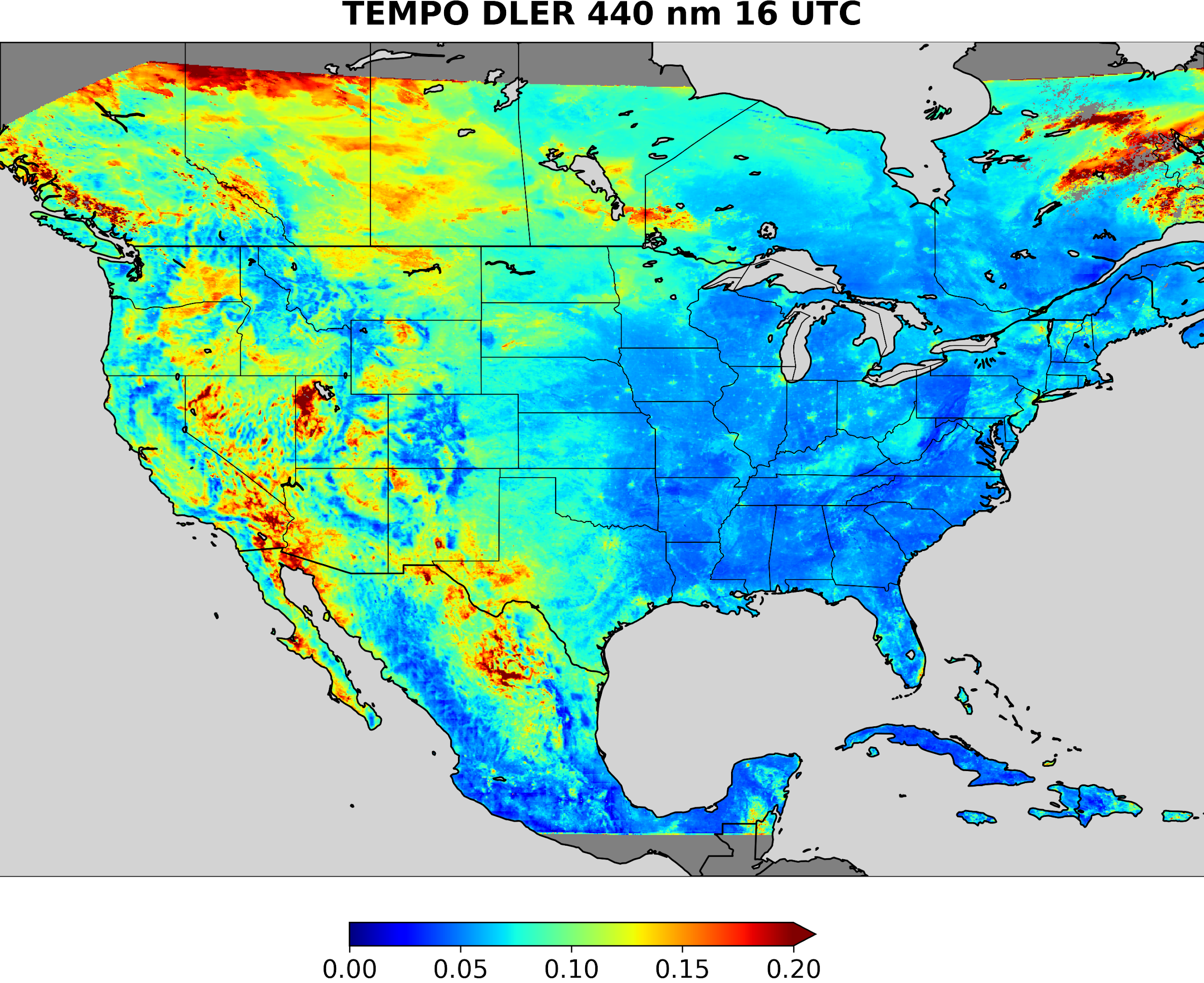 Original
After soft calibration
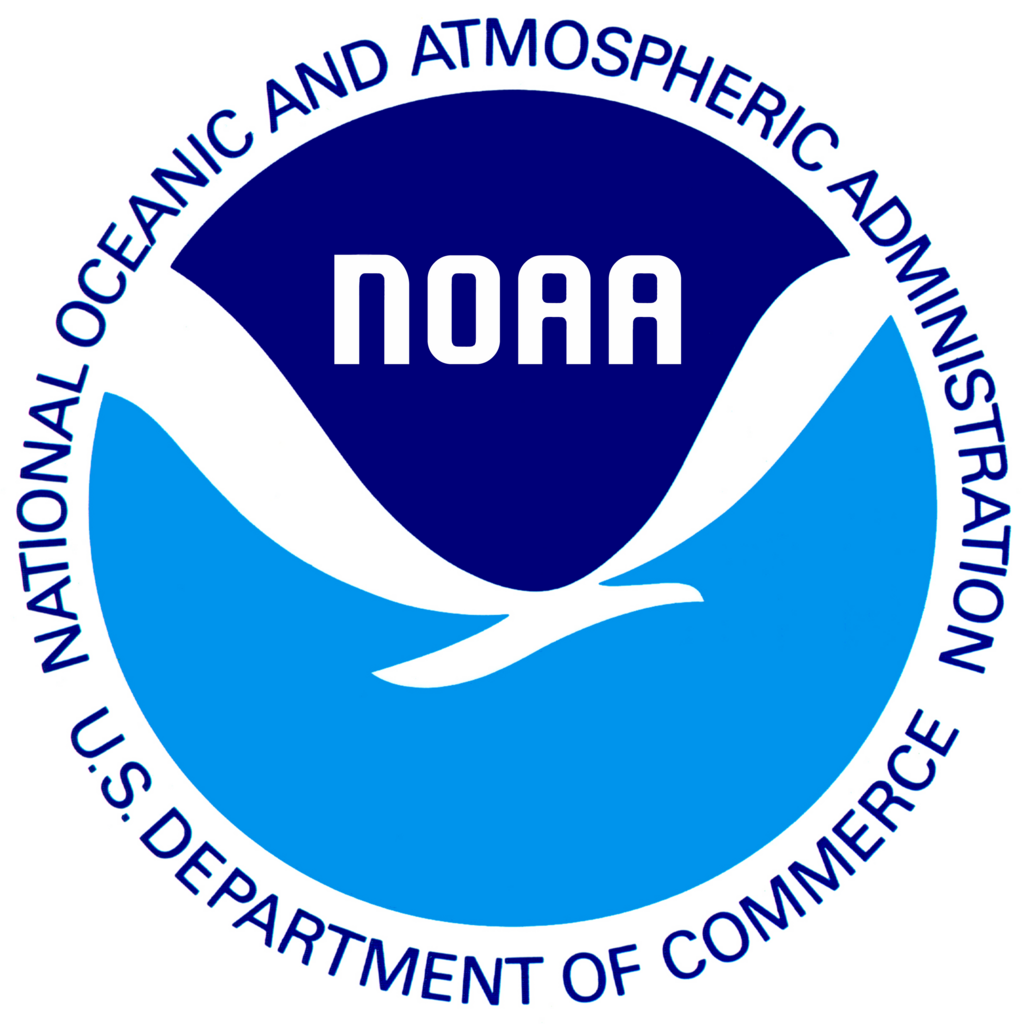 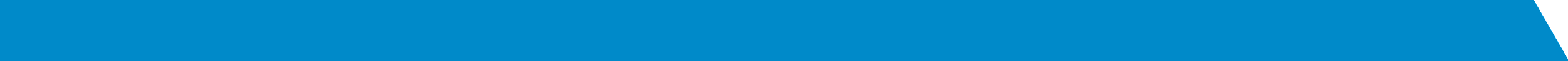 The Effect of Soft Calibration on AOD Retrieval
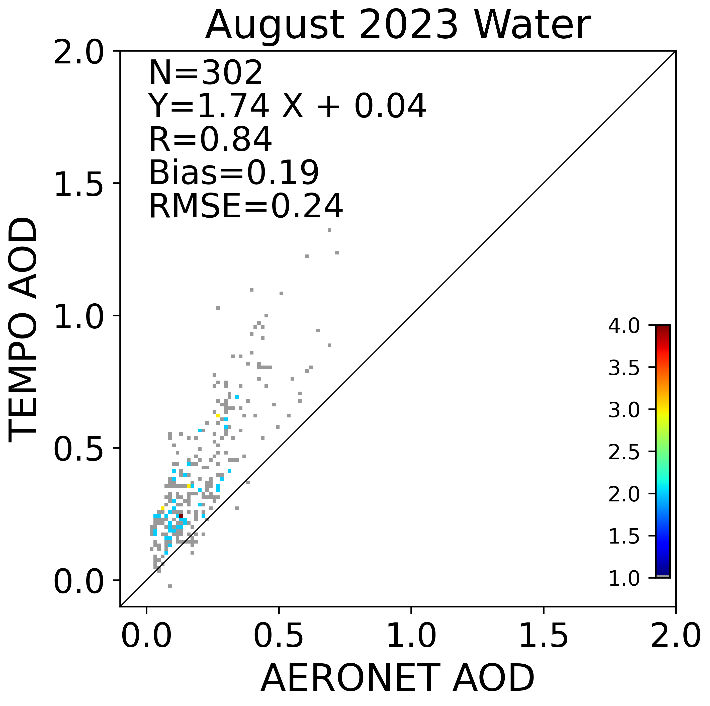 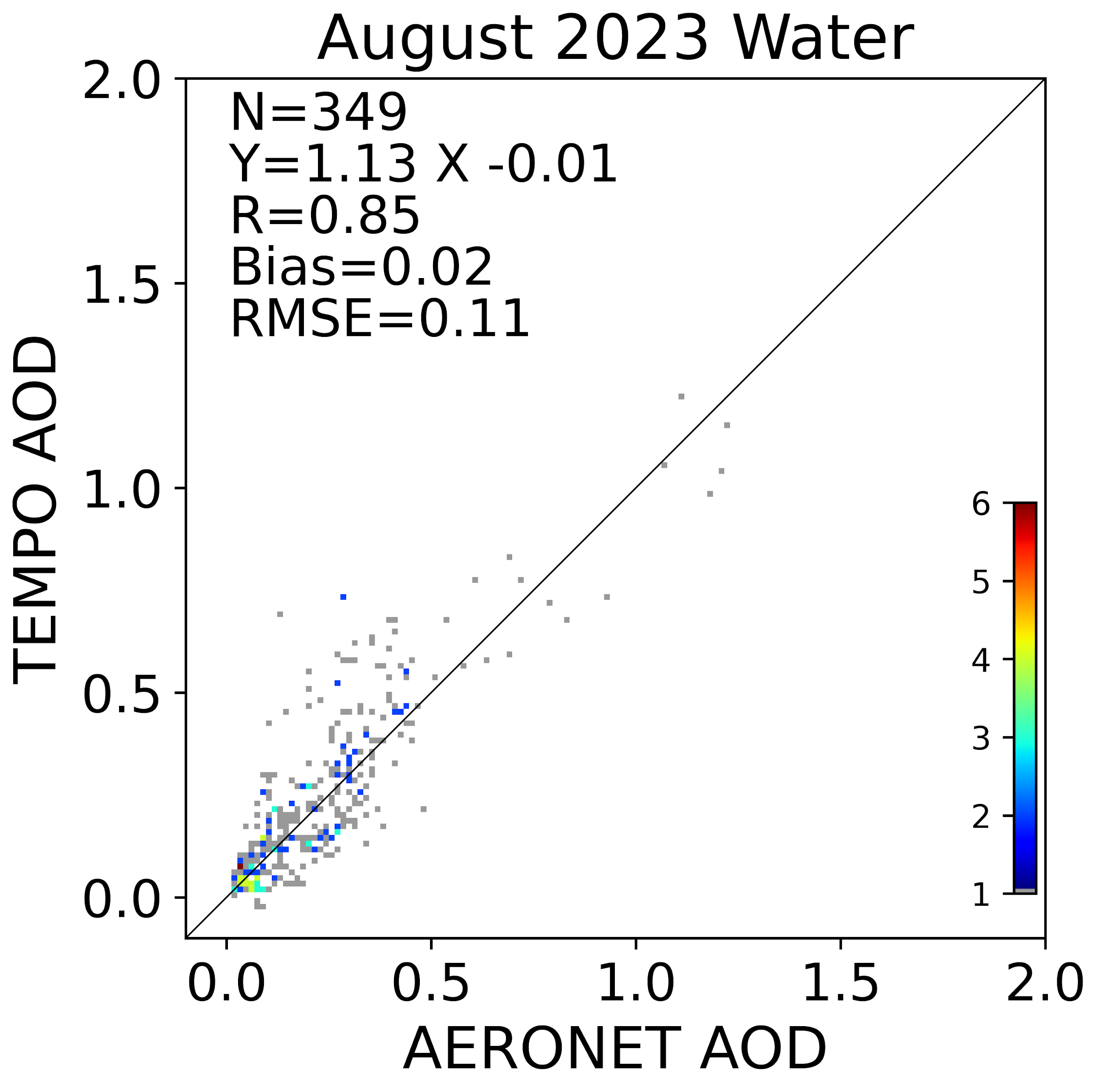 Original
After soft calibration
Original
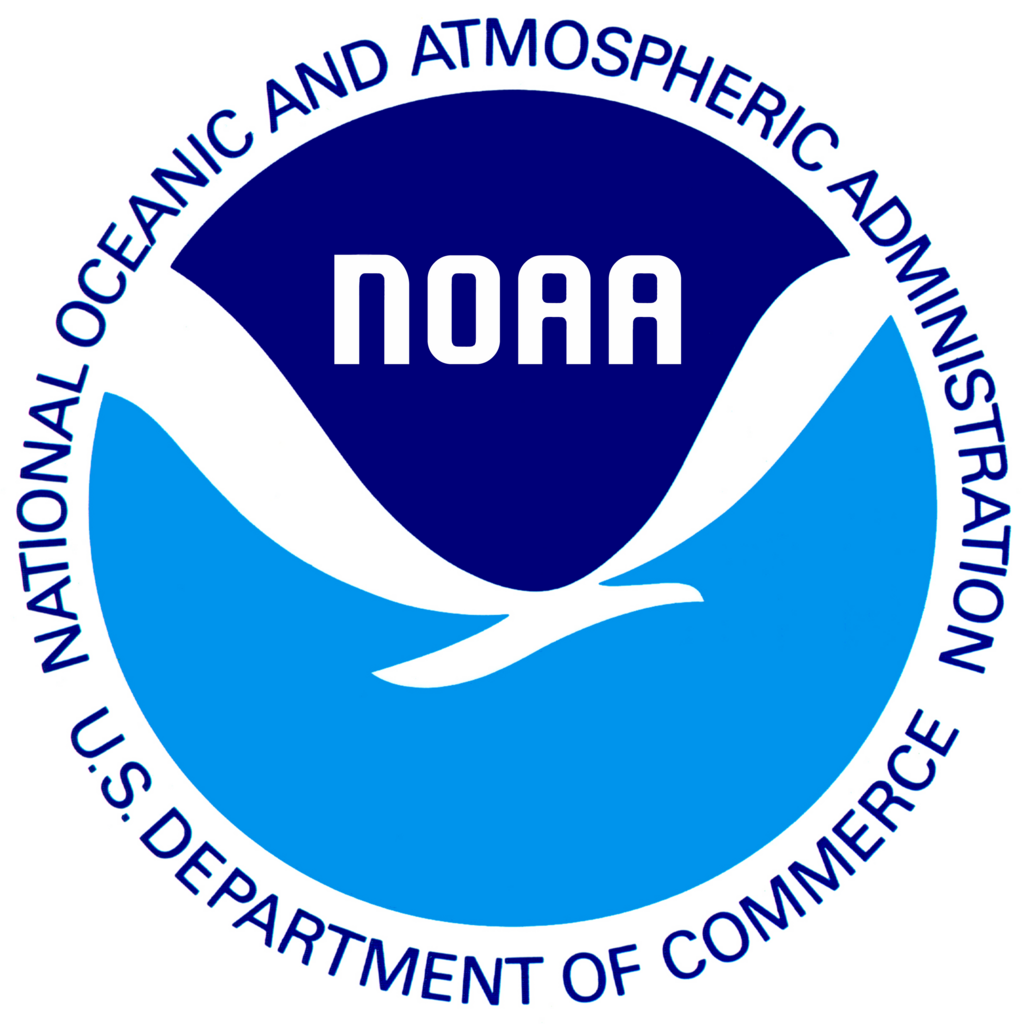 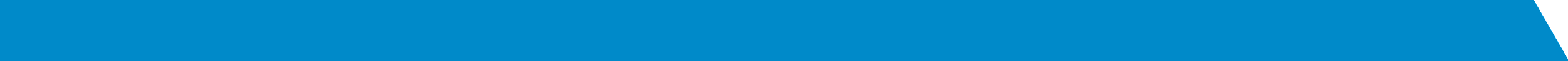 Validation of Smoke and Dust Detection
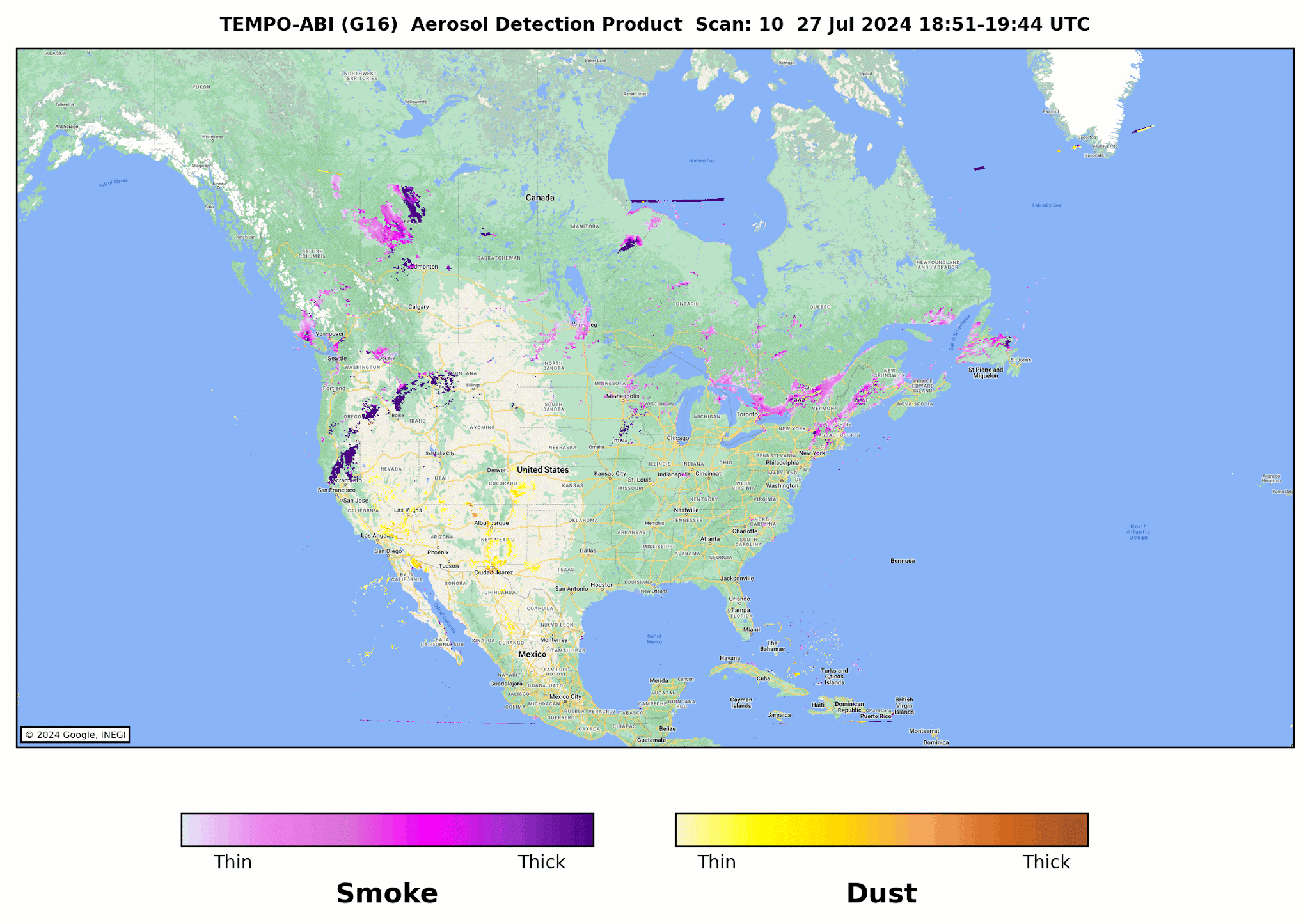 Smoke
Dust
Original
After soft calibration
Original
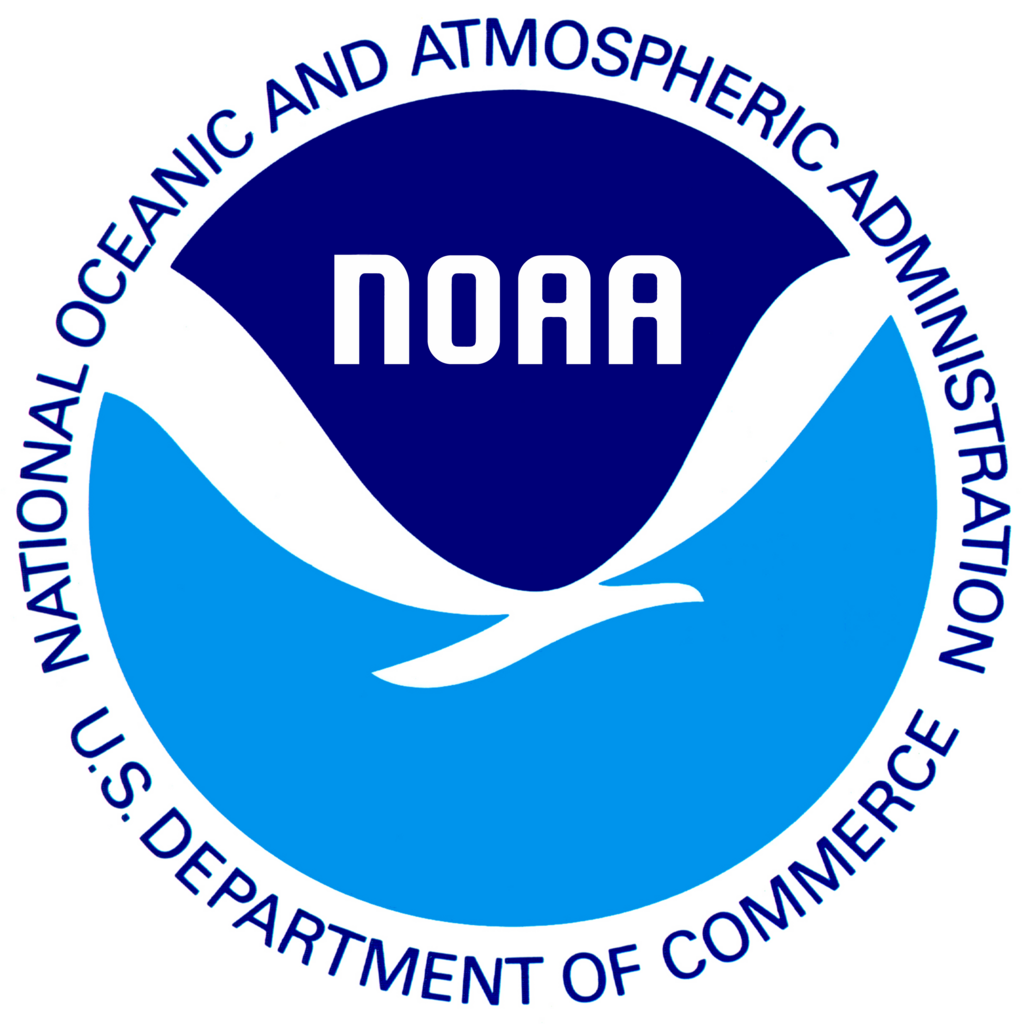 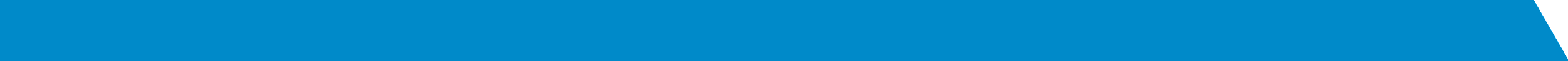 Summary
Aerosol algorithm work is ongoing.  Product evaluation revealed calibration errors that need to be understood.  Only one month of data processing with soft calibration is completed.
One year of AOD and ADP retrievals with original calibration completed.  To reprocess full one year requires calibration upgrade as function of time.  We need to work with SAO.
Algorithm documents are being written
August 2023 products available to the scientific community for testing and evaluation
Products will be distributed through NASA ASDC November 2024 (after the ROSES call closes)
Further improvements include cloud mask updates
We suspect positive bias in AOD is due to residual cloud contamination.  Developing a few internal tests to minimize cloud contamination.
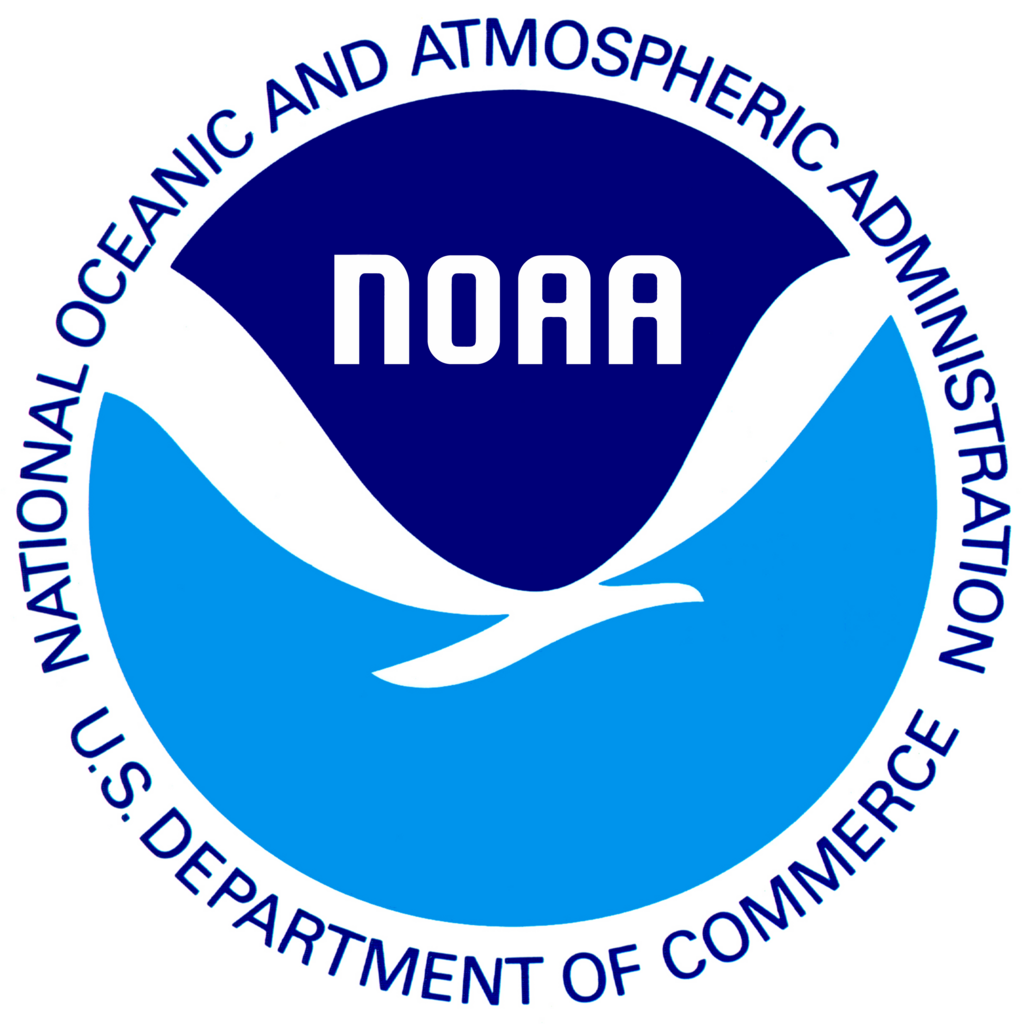 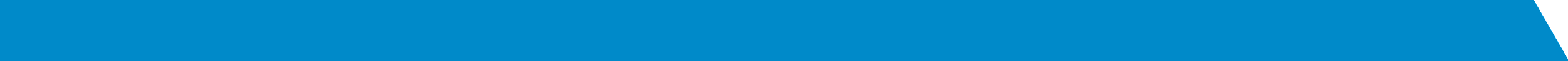